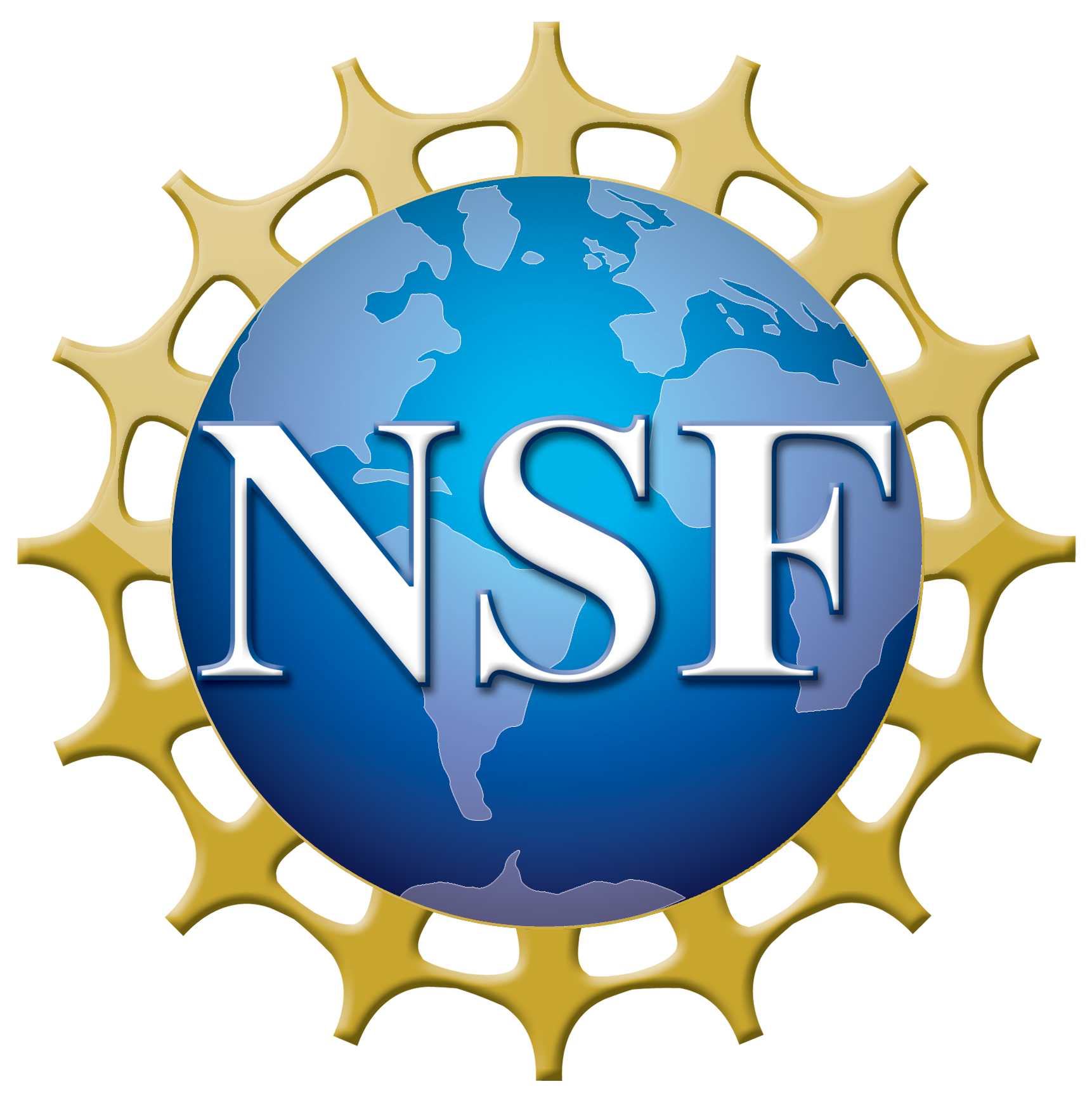 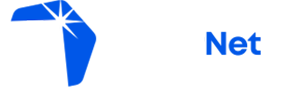 Characterizing the growth of current filamentation instability using laser wakefield accelerated beams
Jason Cardarelli
APS Division of Plasma Physics 2021
Y. Ma, P.T. Campbell, A.F. Antoine, M. Berboucha, R. Fitzgarrald, R. Hollinger, B. Kettle, K. Krushelnick, S.P.D. Mangles,  J. Morrison, R. Nedbailo, Q. Qian, J.J.Rocca, G. Sarri, D. Seipt, H. Song, M.J.V. Streeter, S. Wang, L. Willingale,  A.G.R. Thomas

Acknowledgement to the NSF (grant # 1804463) and DOE Fusion Energy Sciences Lasernet US (grant # DE-SC0021246)
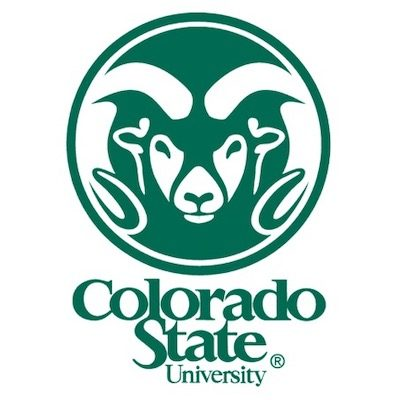 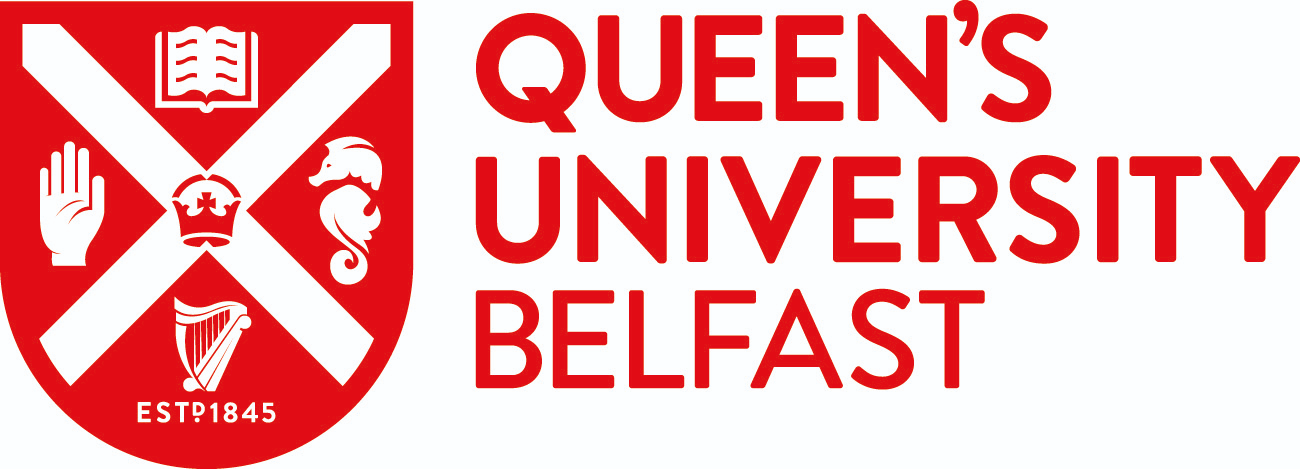 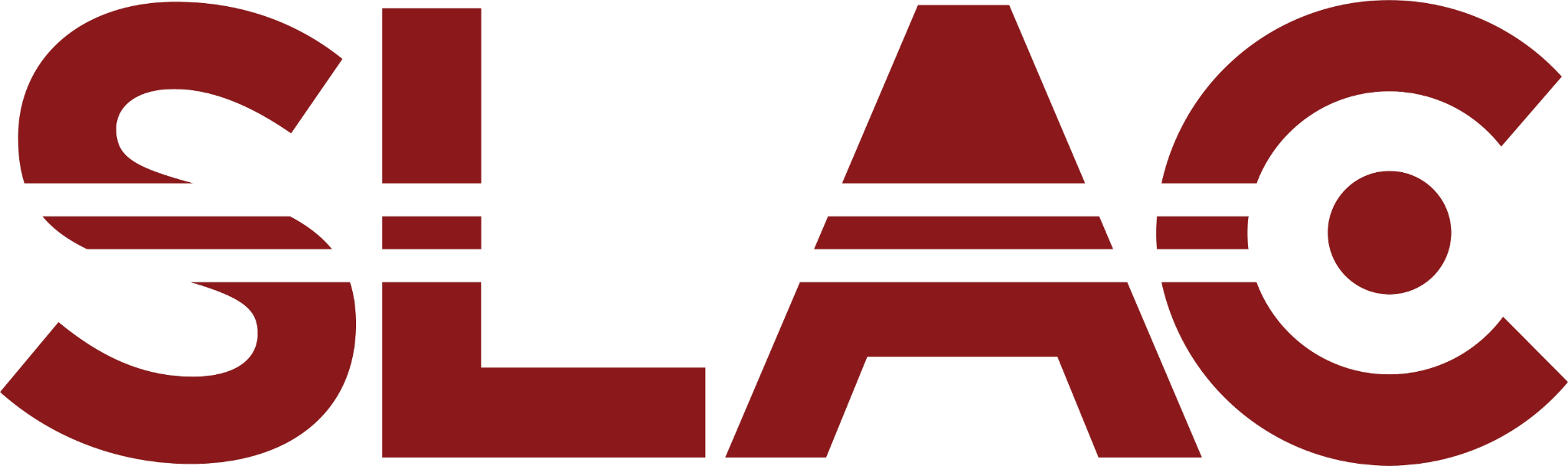 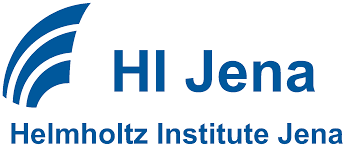 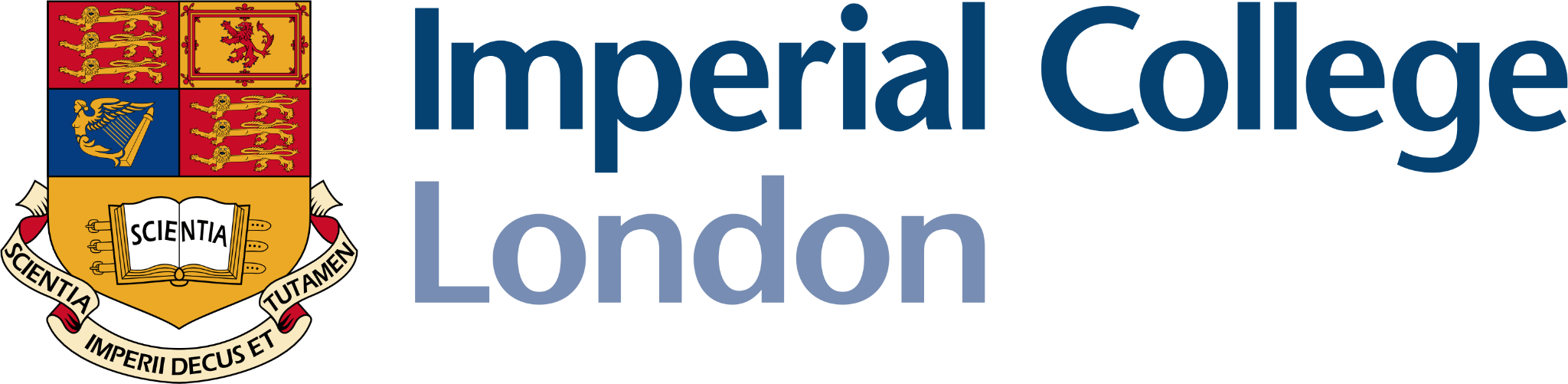 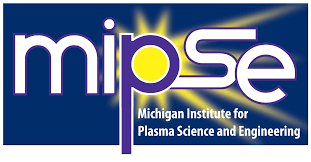 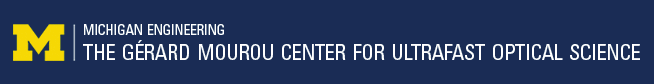 ‹#›
[Speaker Notes: Try to include a few bullet points per slide
Try to include no more than 3 slides of introduction]
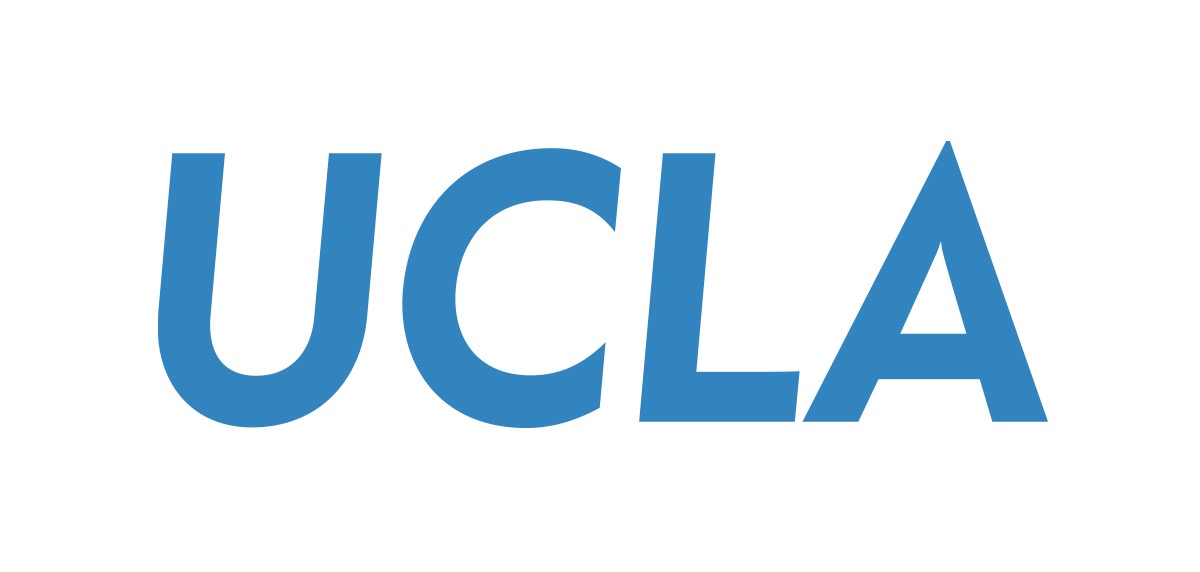 Open-access model 
40+ research groups worldwide are using OSIRIS
300+ publications in leading scientific journals
Large developer and user community
Detailed documentation and sample inputs files available

Using OSIRIS 4.0
The code can be used freely by research institutions after signing an MoU
Find out more at:
Committed to open science
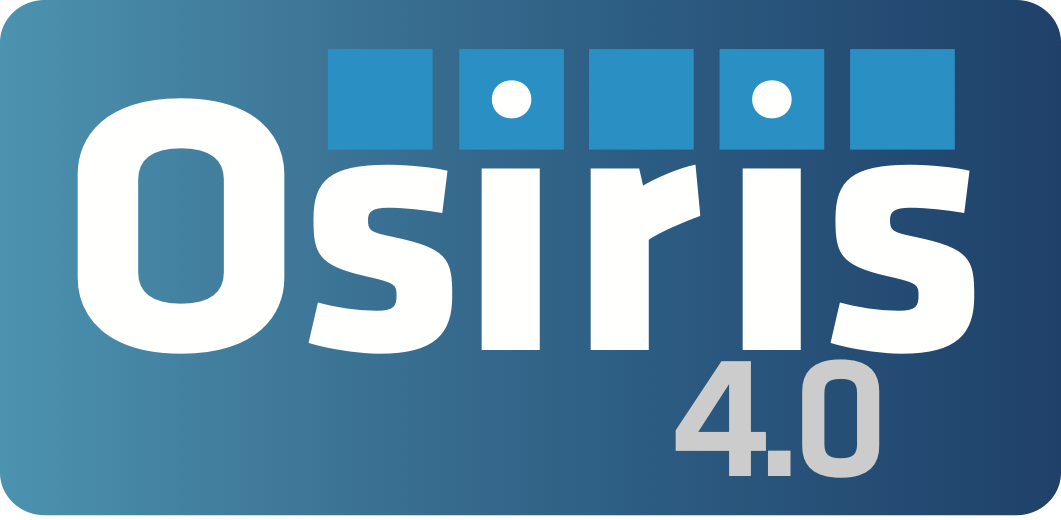 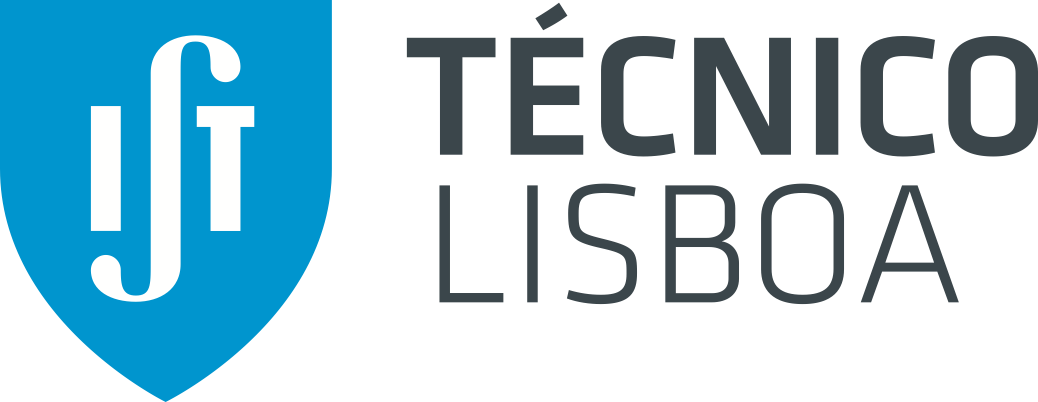 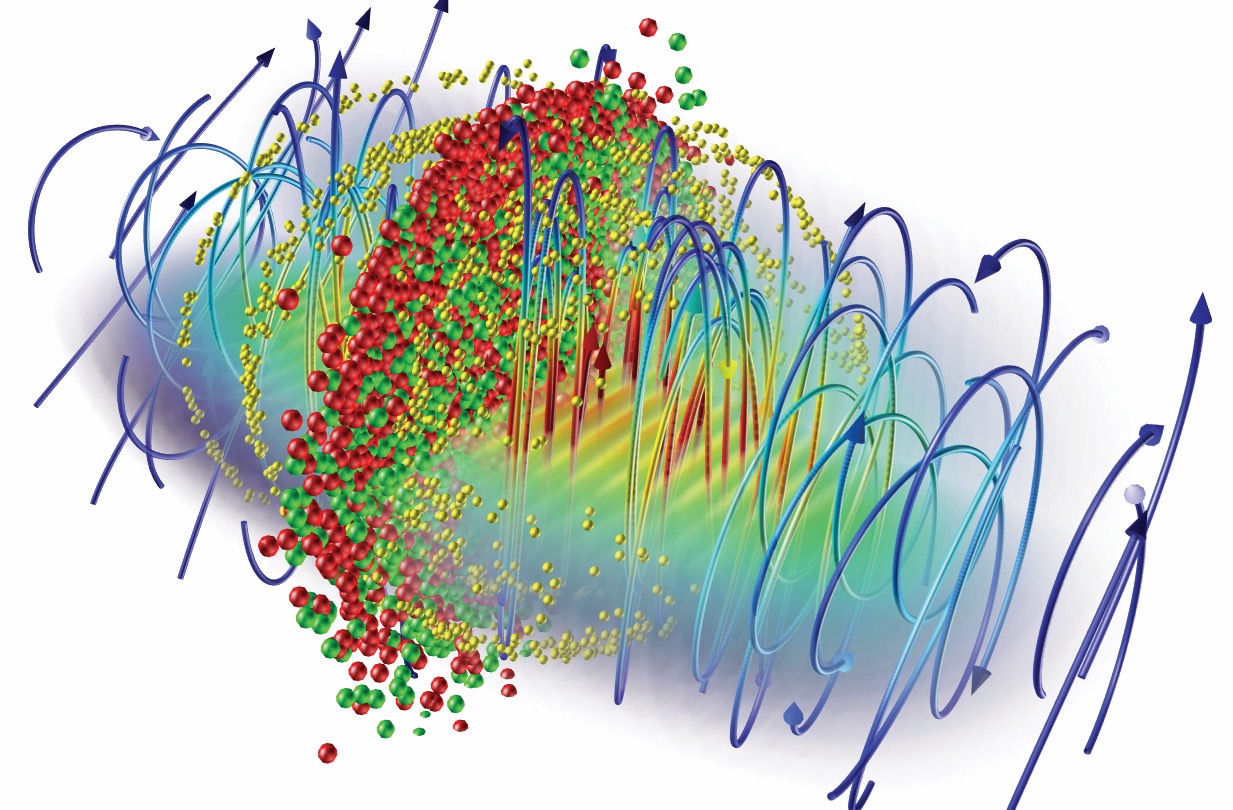 OSIRIS framework
Massively Parallel, Fully Relativistic Particle-in-Cell Code 
Parallel scalability to 2 M cores
Explicit SSE / AVX / QPX / Xeon Phi / CUDA support
Extended physics/simulation models
http://epp.tecnico.ulisboa.pt/osiris
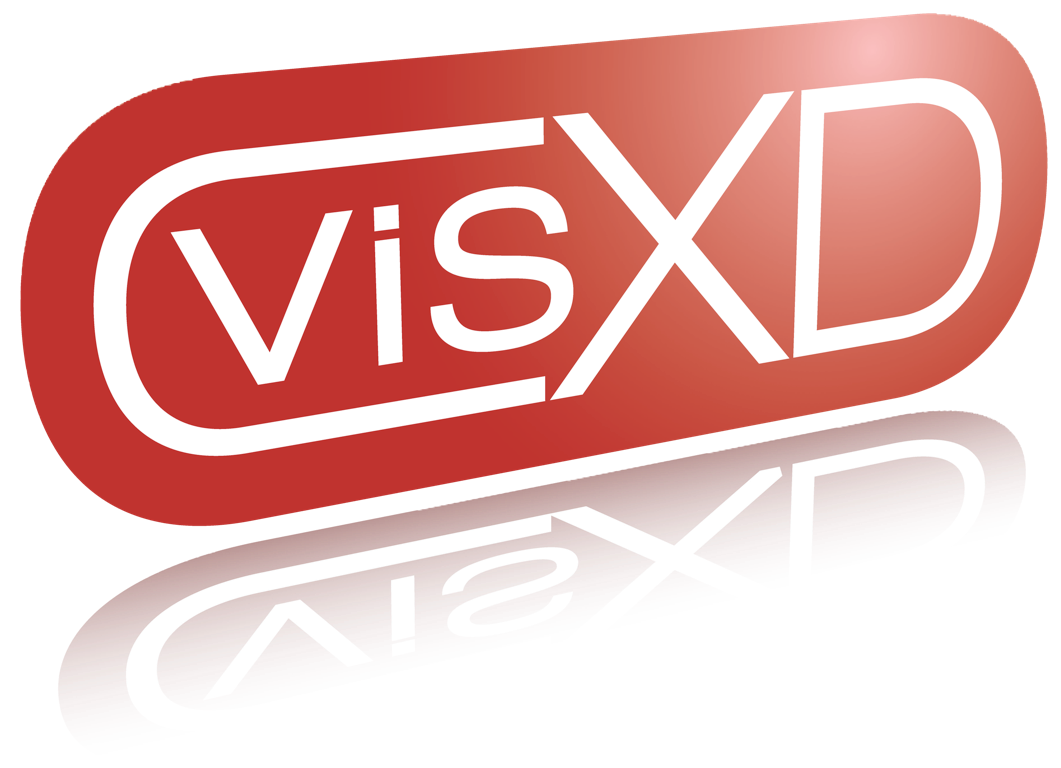 Ricardo Fonseca: ricardo.fonseca@tecnico.ulisboa.pt
Relativistic Current Filamentation Instability
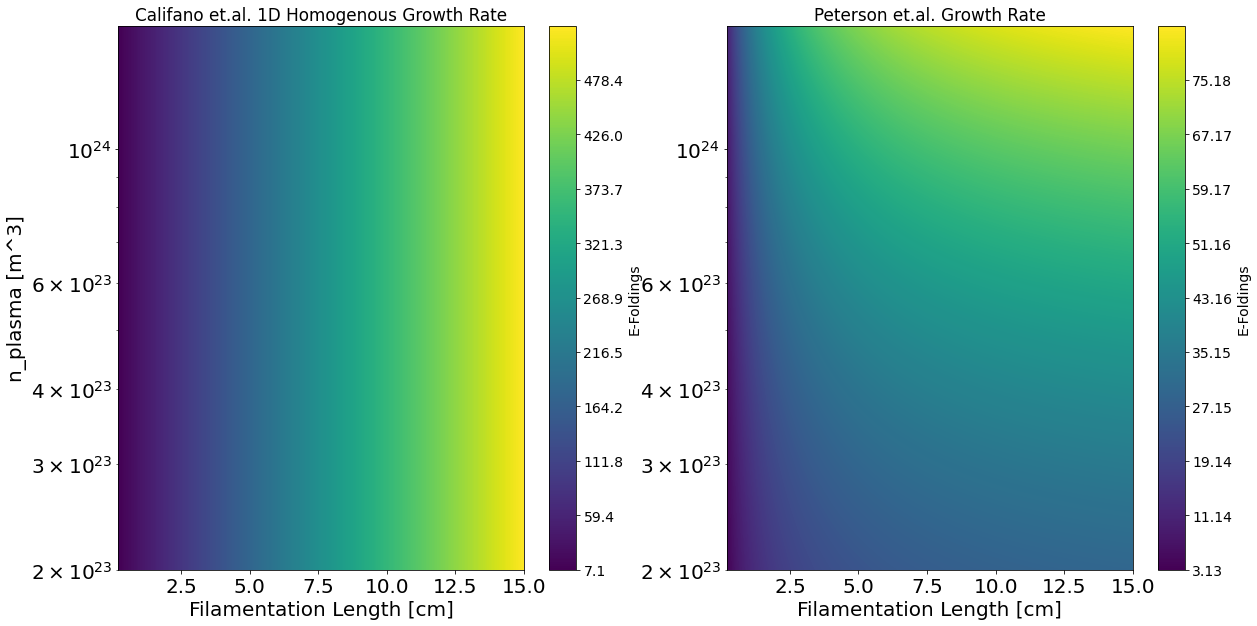 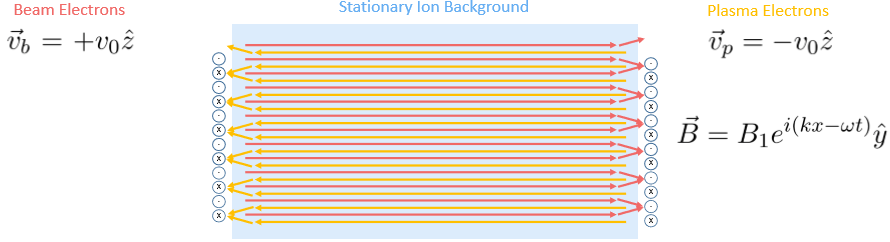 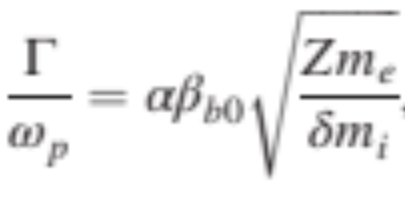 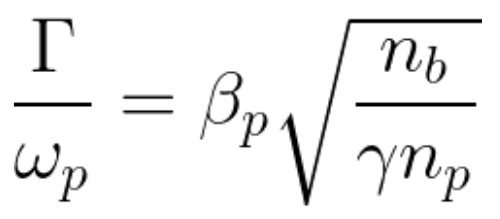 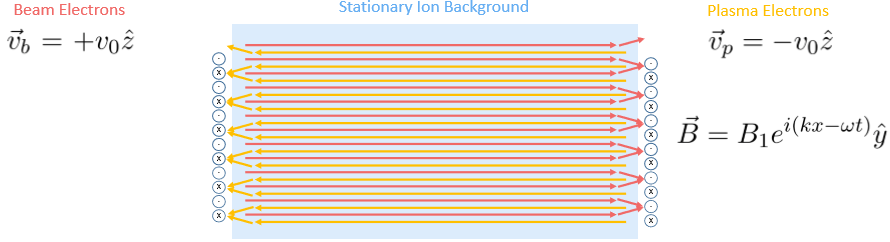 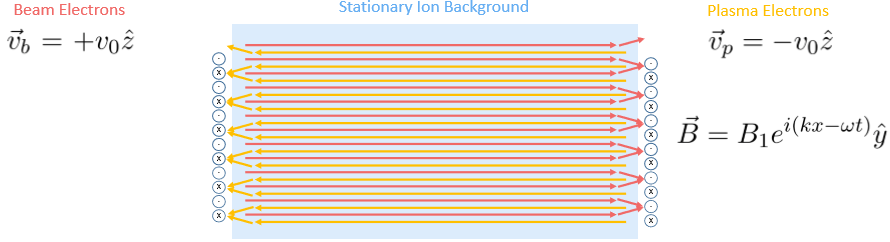 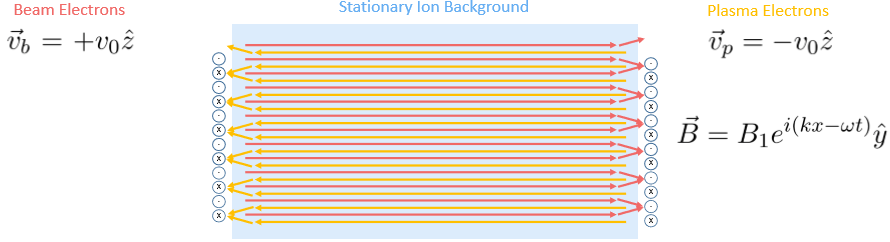 Peterson, J. et al. "Magnetic field amplification by a nonlinear electron streaming instability." Physical Review Letters (2021)
Califano, et al. "Nonlinear filamentation instability driven by an inhomogeneous current in a collisionless plasma." Physical Review E (1998)
‹#›
[Speaker Notes: REDO THE WEIBLE CARTOON]
PIC Modelling of Current Filamentation Instability
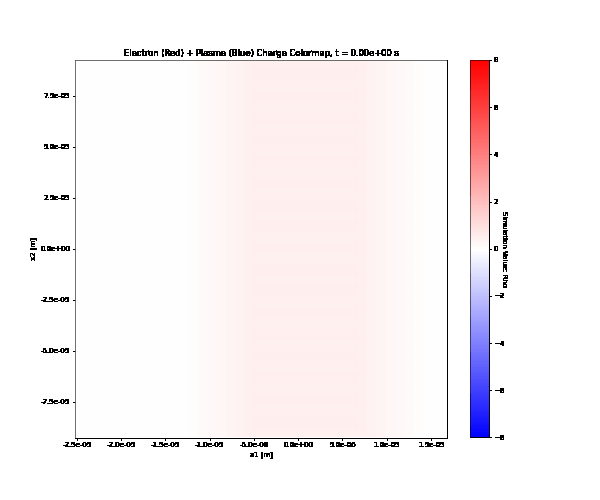 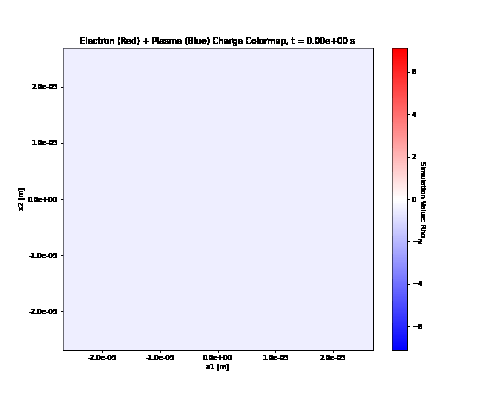 ‹#›
Current Filamentation Instability - Previous Works
Proof-of-concept LWFA experiment has been done by our group in the past (Huntington et al.)

Previous experiments demonstrate early growth of instability, but do not explore a large parameter space.
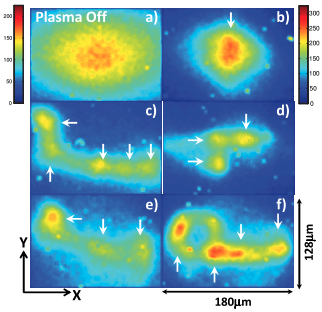 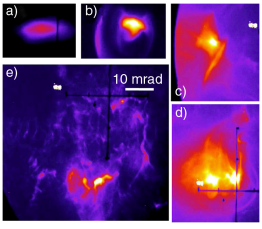 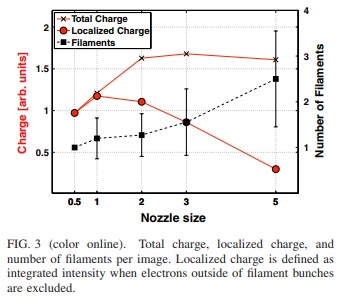 Allen, Brian, et al. "Experimental study of current filamentation instability." Physical Review Letters (2012)
Huntington, et al. "Current filamentation instability in laser wakefield accelerators." Physical review letters (2011)
‹#›
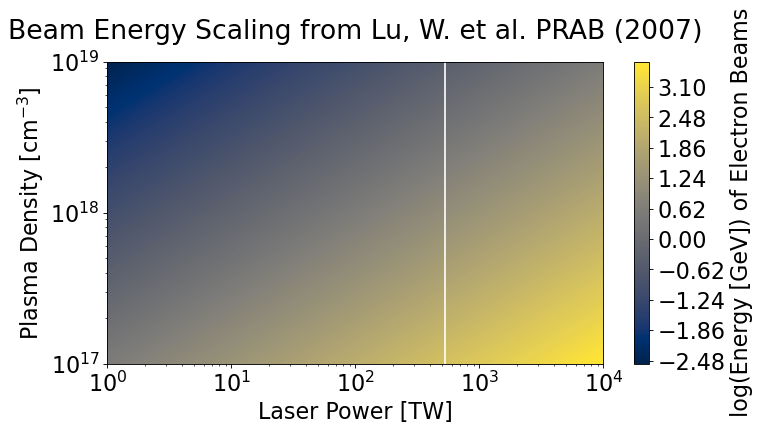 Laser Wakefield Acceleration (LWFA) of Electron Beams
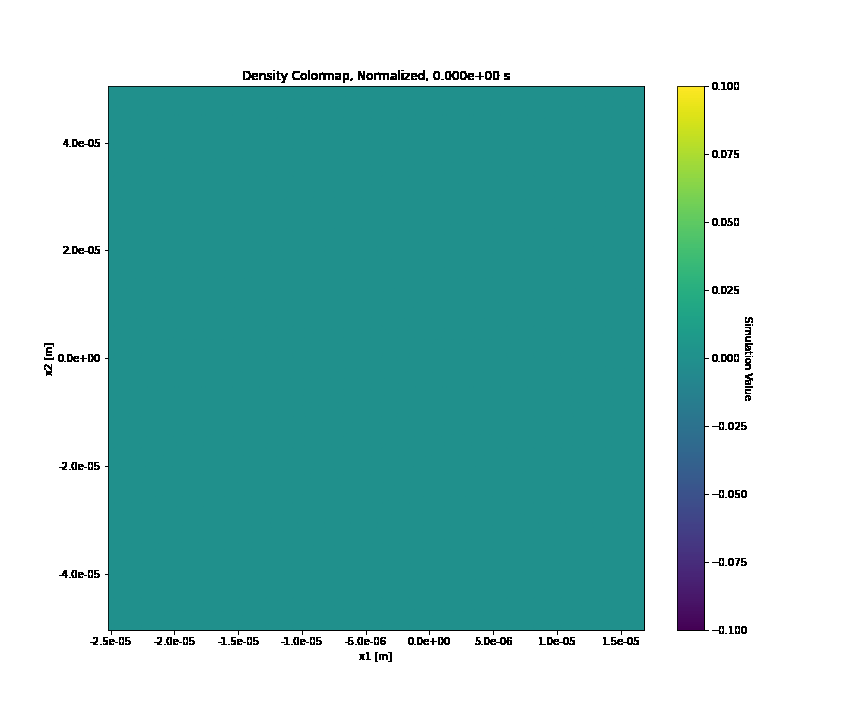 LWFA produces ultrashort (fs time scale), high current density, low-divergence, relativistic electron beams.
 
Beam parameters (high current density, GeV-class energy, tunability) make LWFA an attractive source of particle beams to study current filamentation instability in spatial scales suitable to a lab setting.
‹#›
[Speaker Notes: Maybe the W. Lu scaling graph isn’t the best plot to include here. Ideas of a good alternative?]
Experiment at CSU: Scan Length, Plasma Density, and Filamentation Gas Species to Characterize Instability
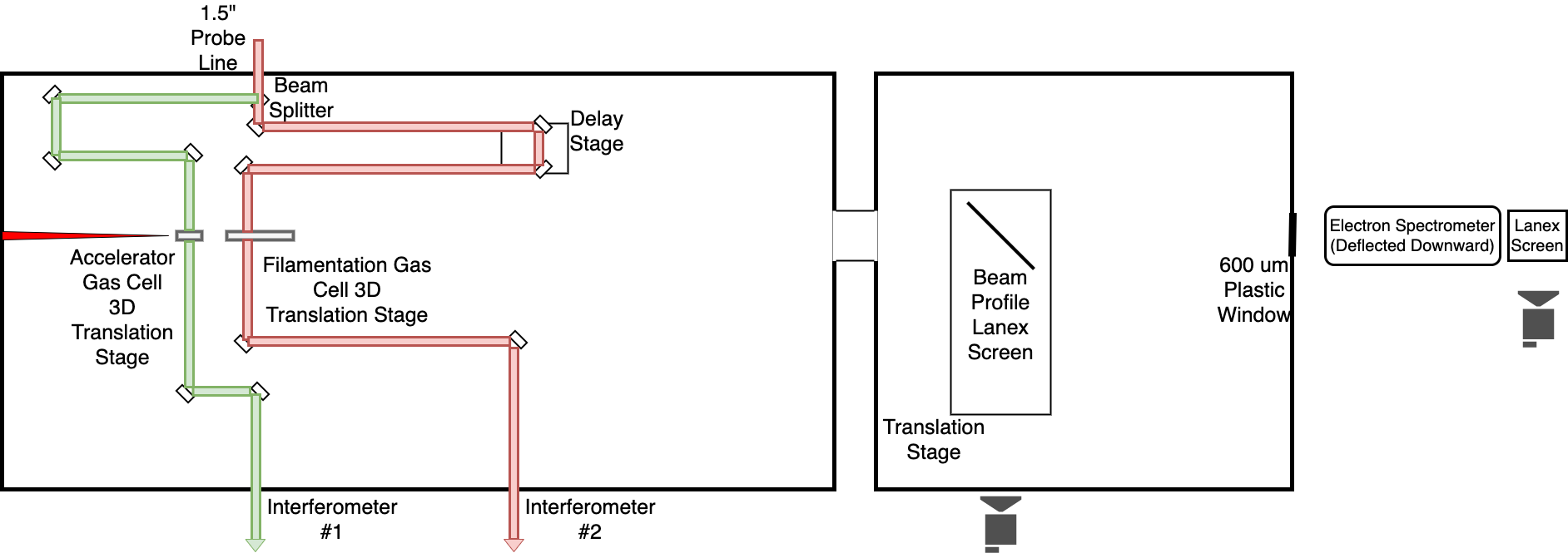 a0=2.163
a0=2.16
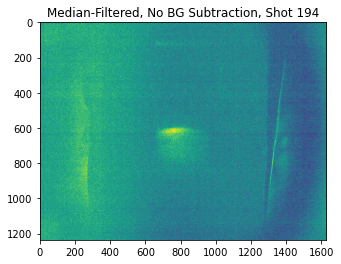 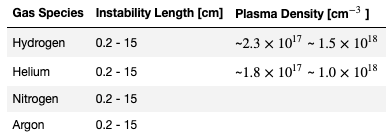 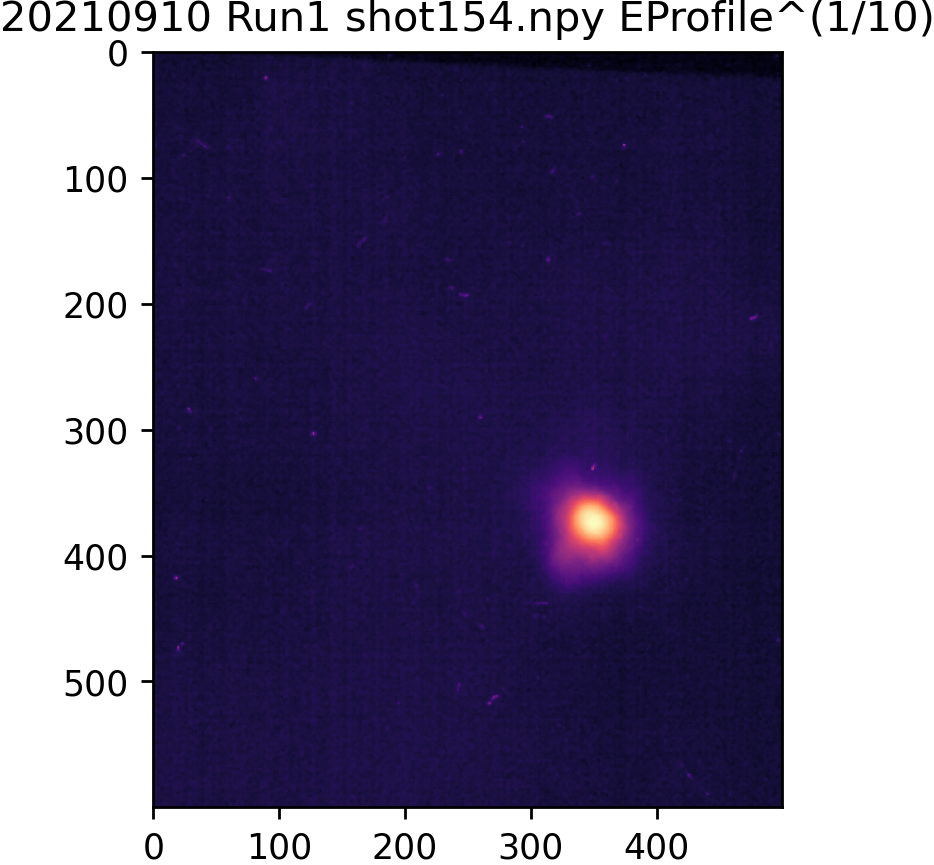 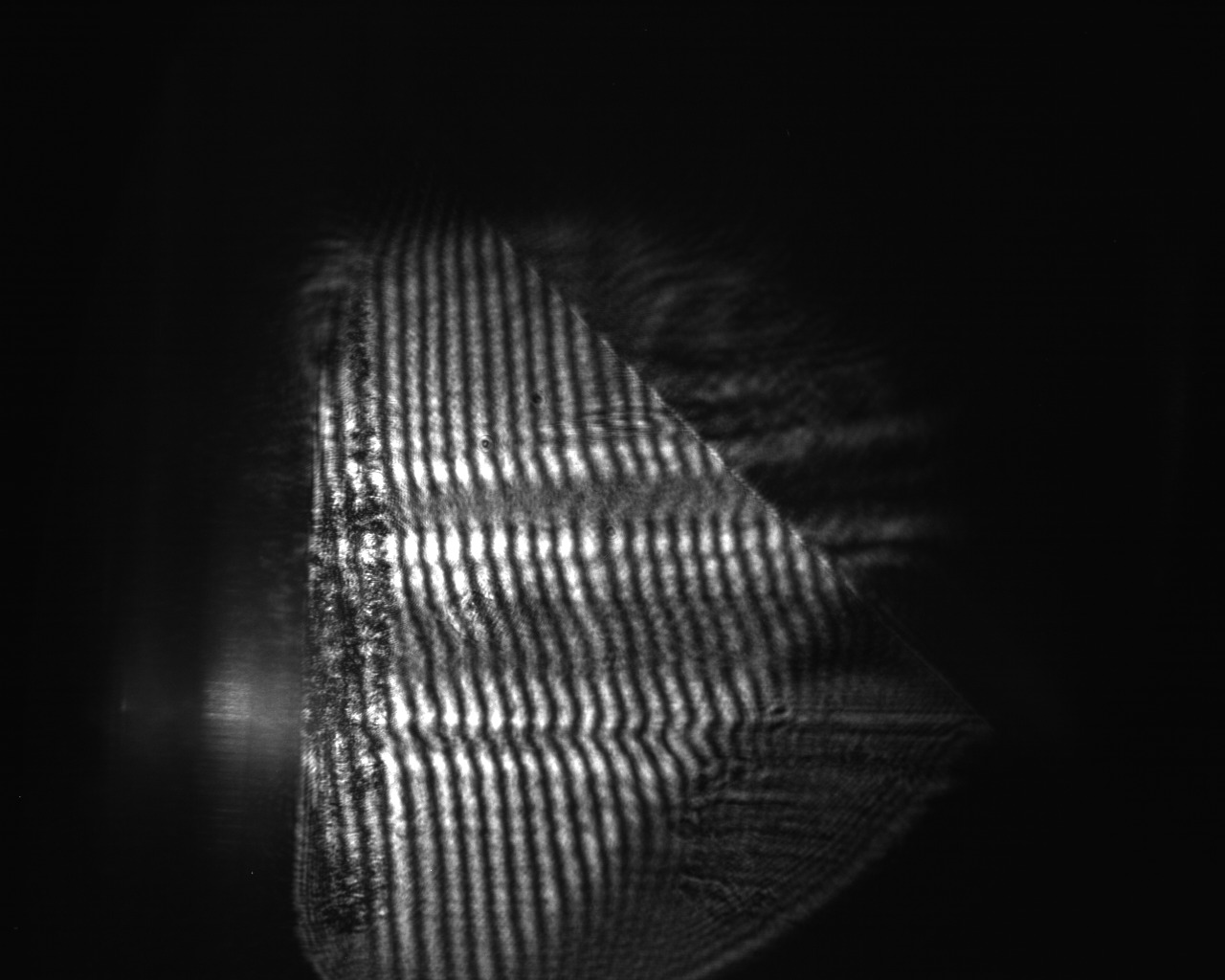 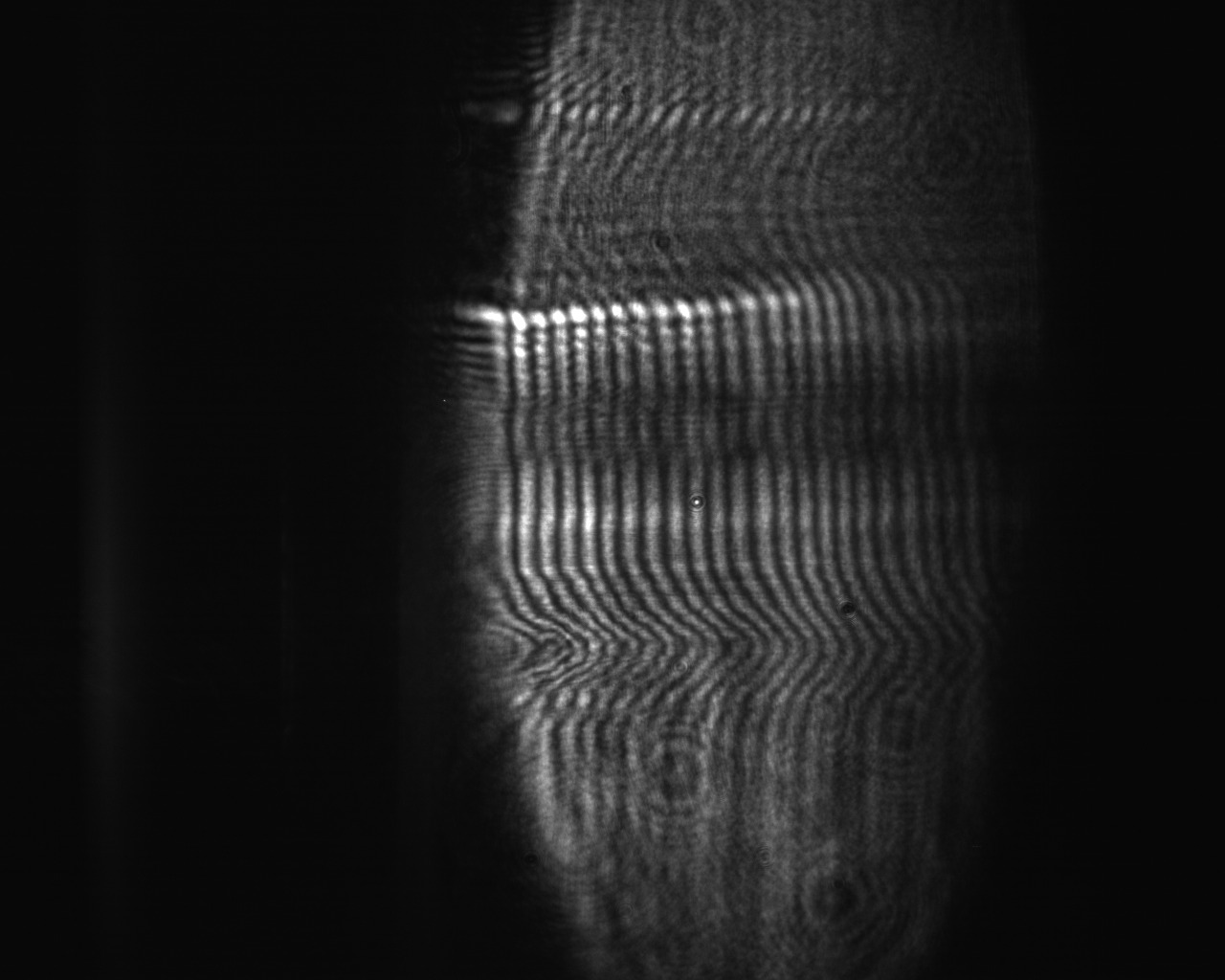 Similar Range
‹#›
[Speaker Notes: Fill in the remainder of the experimental parameters table]
Surveyed Length & Plasma Density in Filamentation Cell
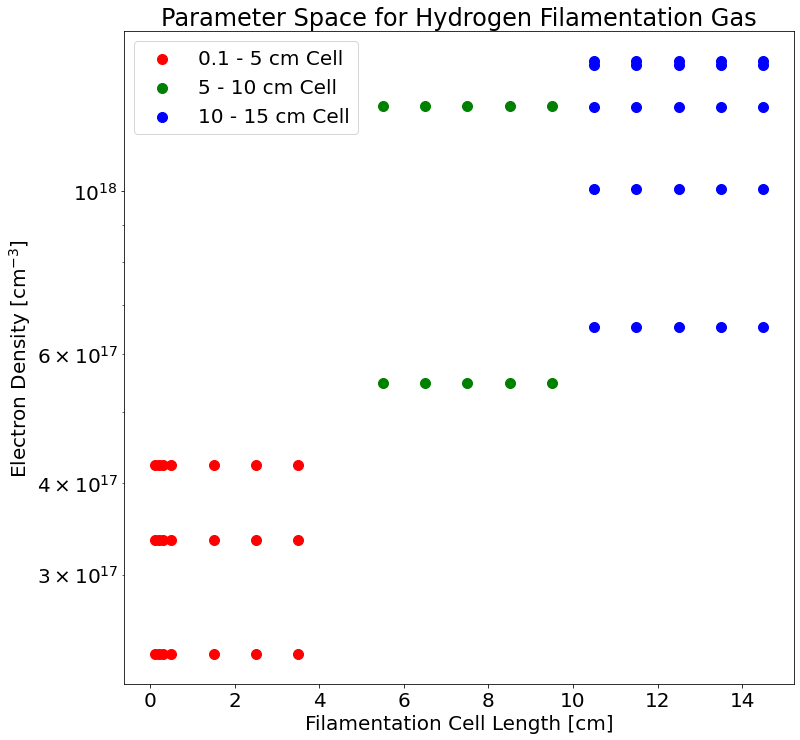 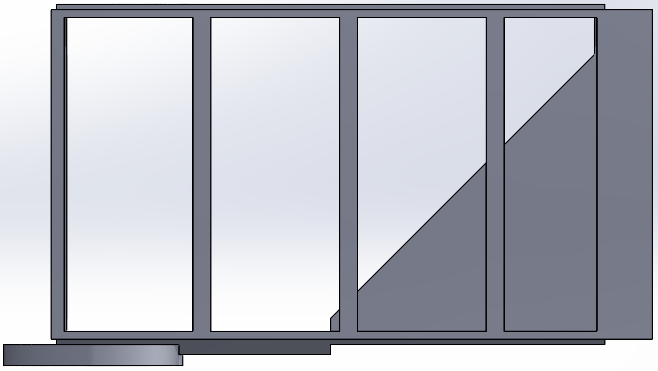 Electron Beam (Fixed Height)
Gas Valve
Adjustable Gas Bottle
Motorized Stage
(Variable Height)
‹#›
[Speaker Notes: Say the laser ionized the plasma ahead of the electron beam]
Example of Parameter Space Measured
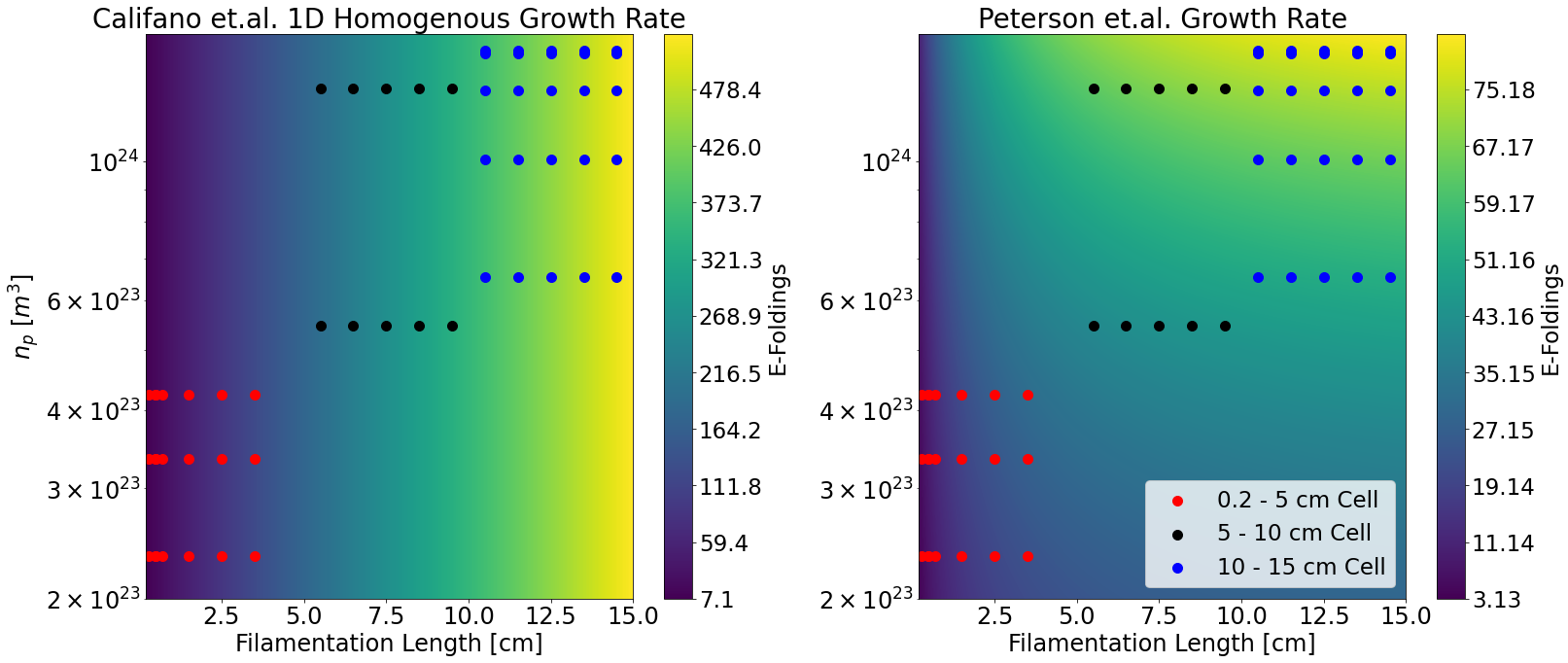 ‹#›
[Speaker Notes: Say the laser ionized the plasma ahead of the electron beam]
Filamentation Stage: Variable-Length Cell Designs
10 - 15 cm
0.2 - 5 cm
5 - 10 cm
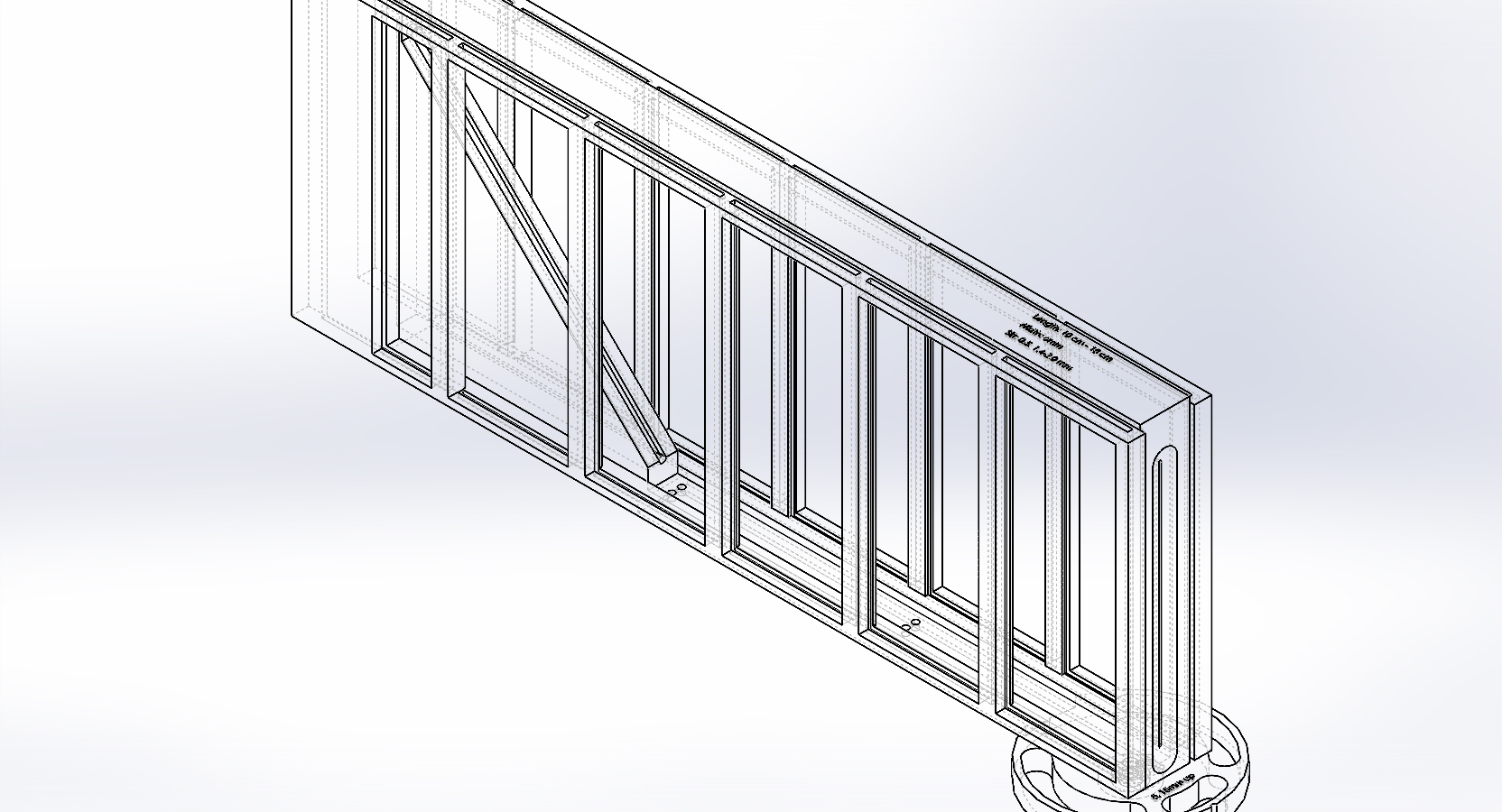 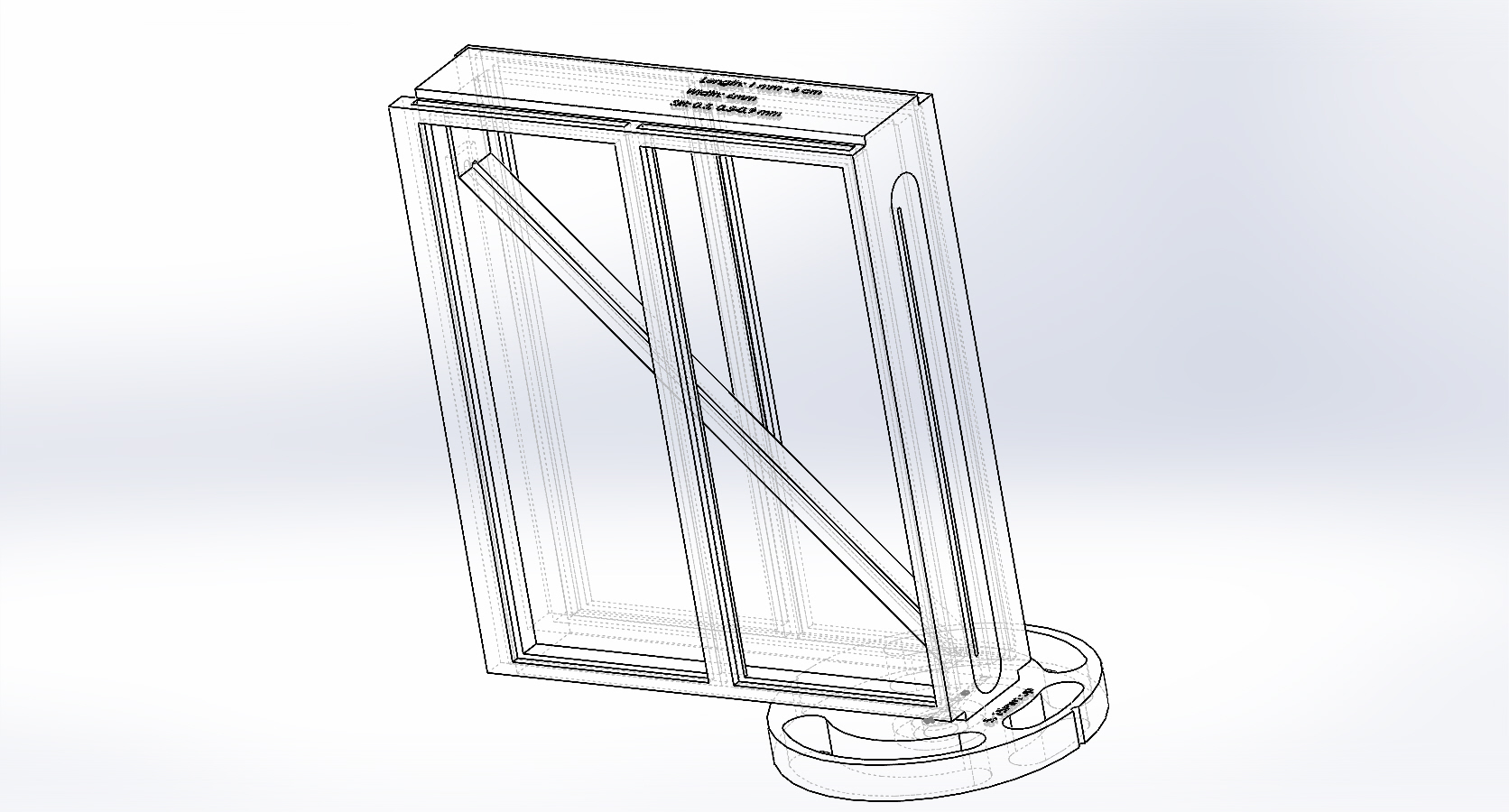 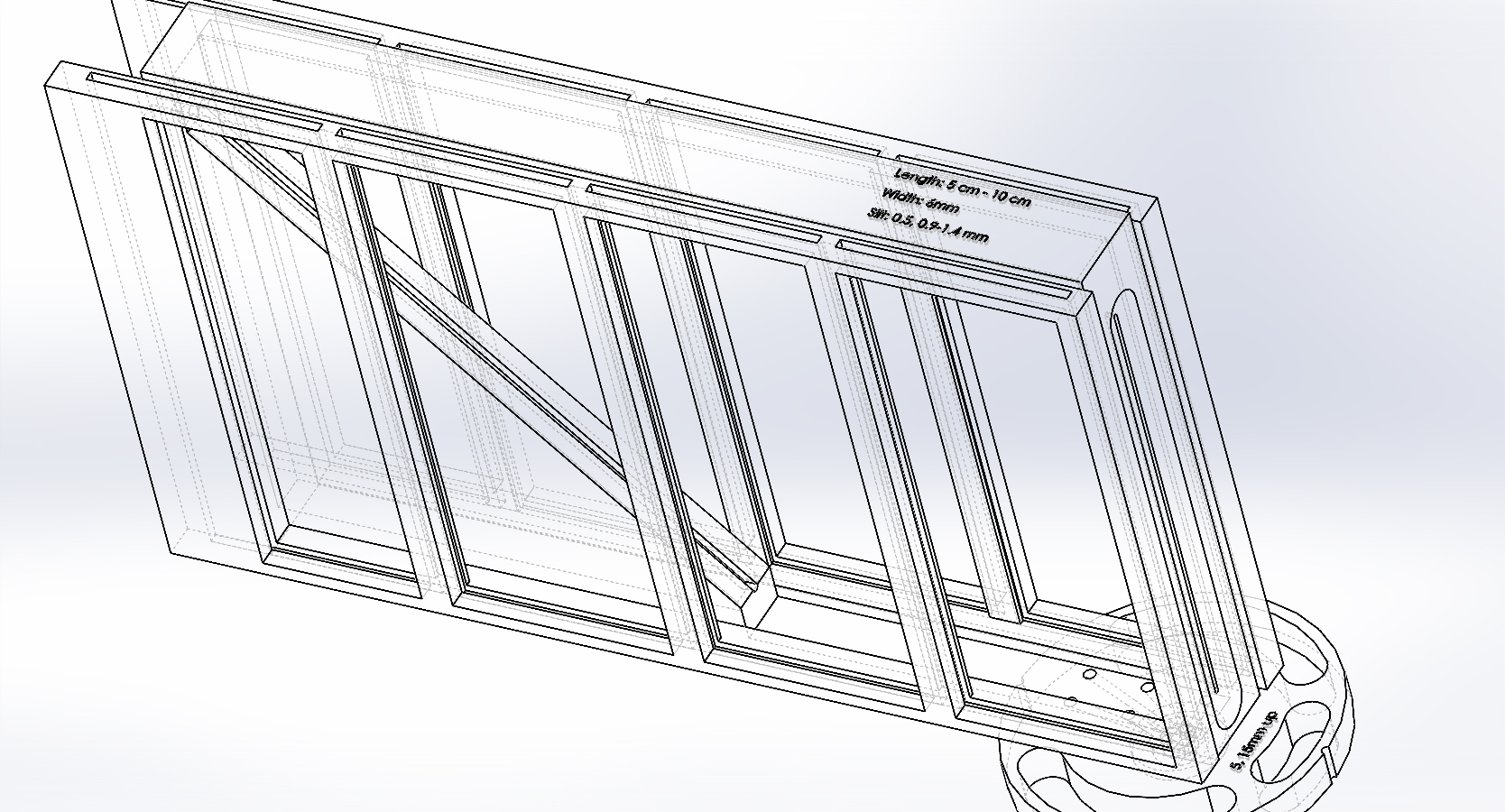 ‹#›
[Speaker Notes: Optional???]
Sequential Off / On Test of Filamentation Gas Cell
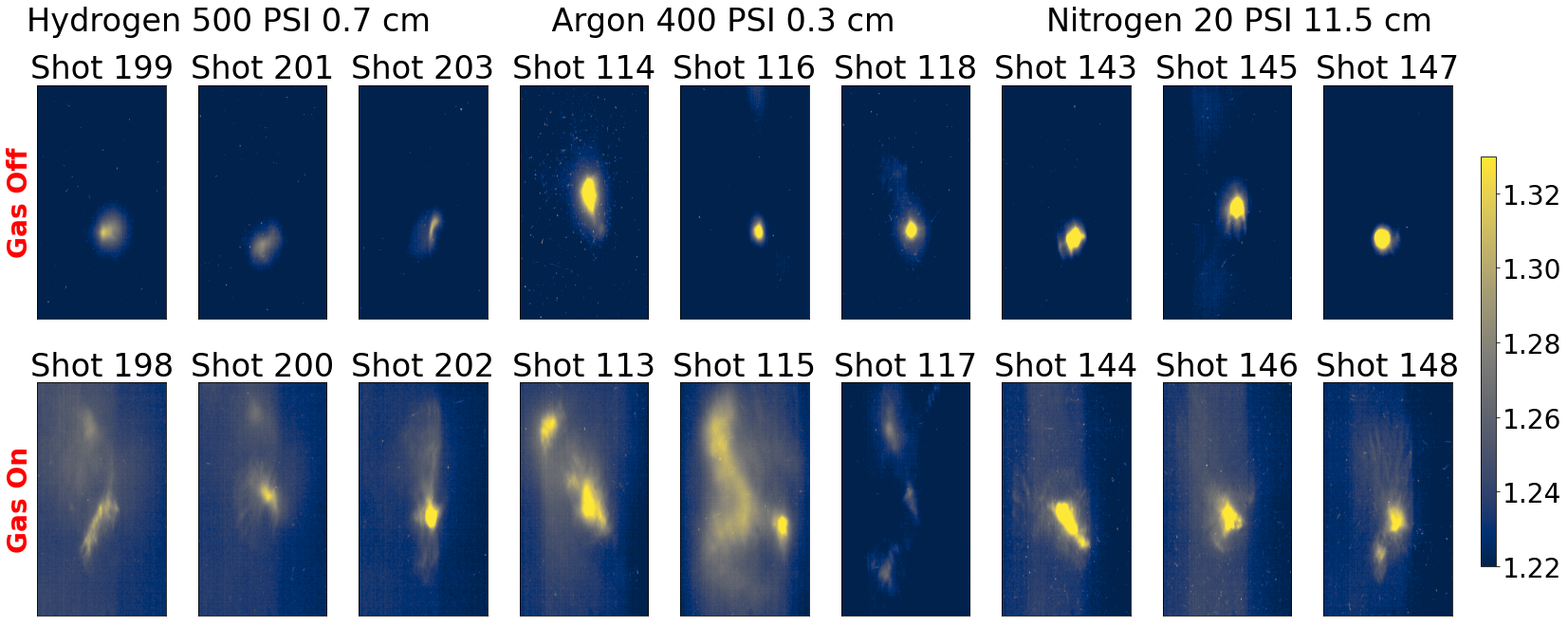 ‹#›
Scanning Length of Instability for Similar Gas Densities
Longer
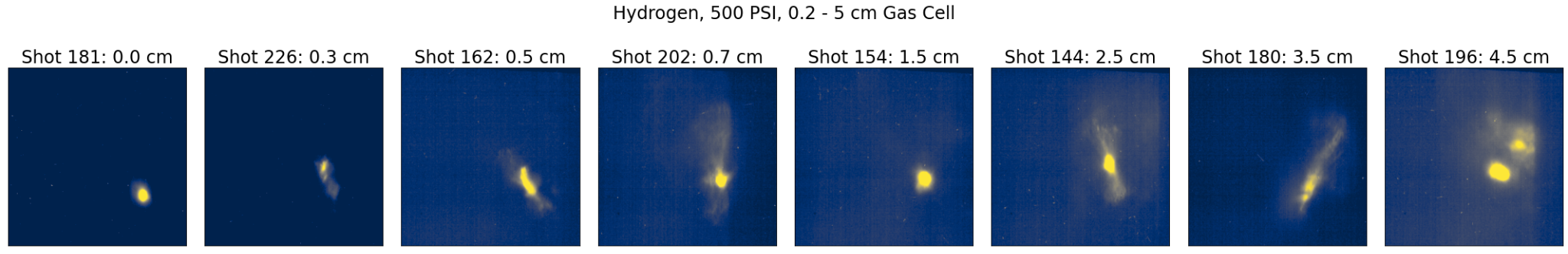 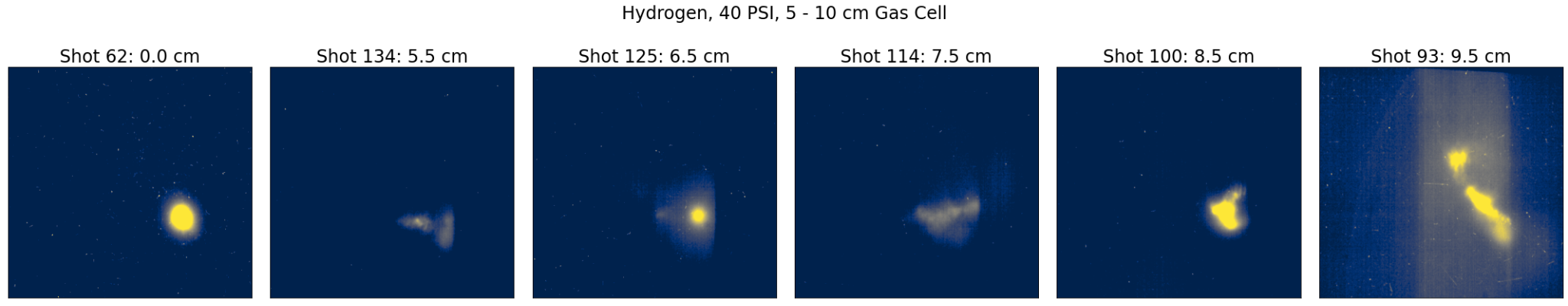 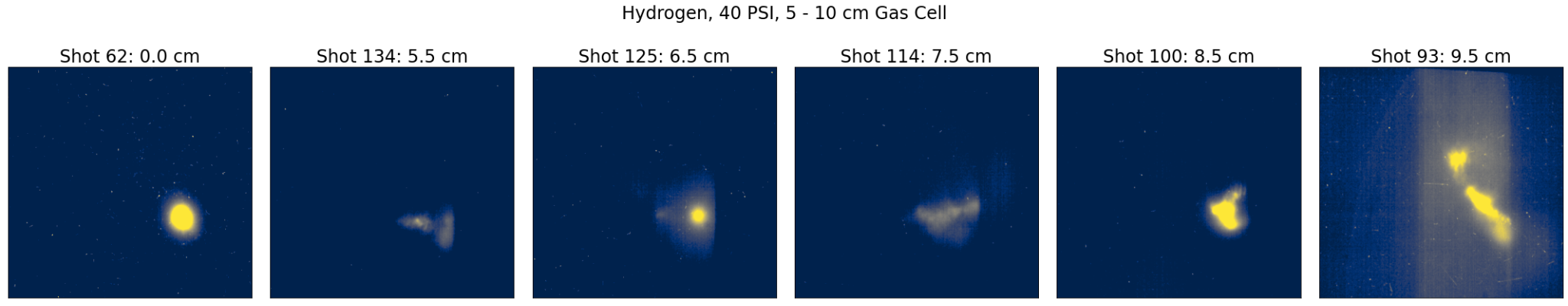 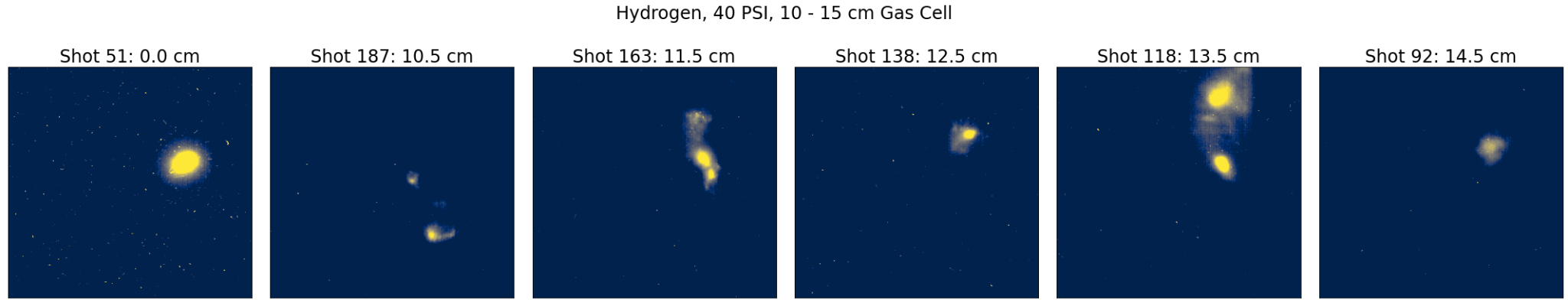 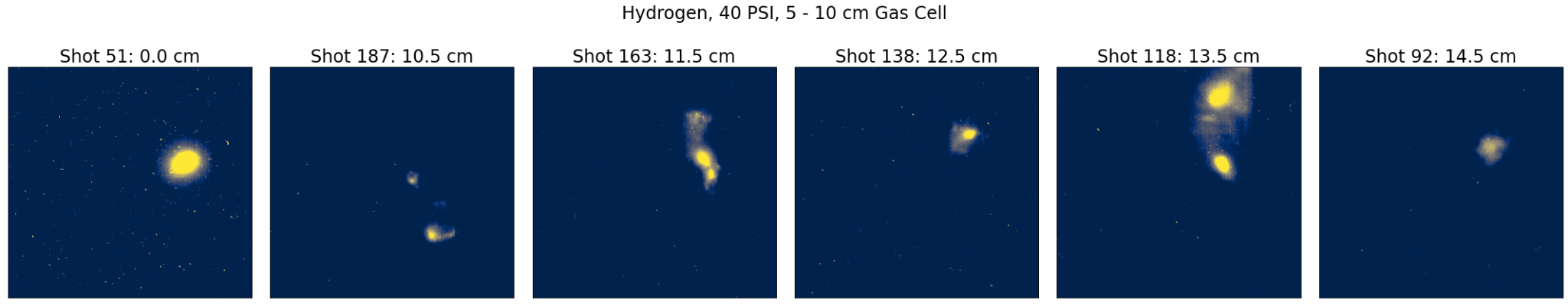 ‹#›
Scanning Plasma Density: Clear Dependence
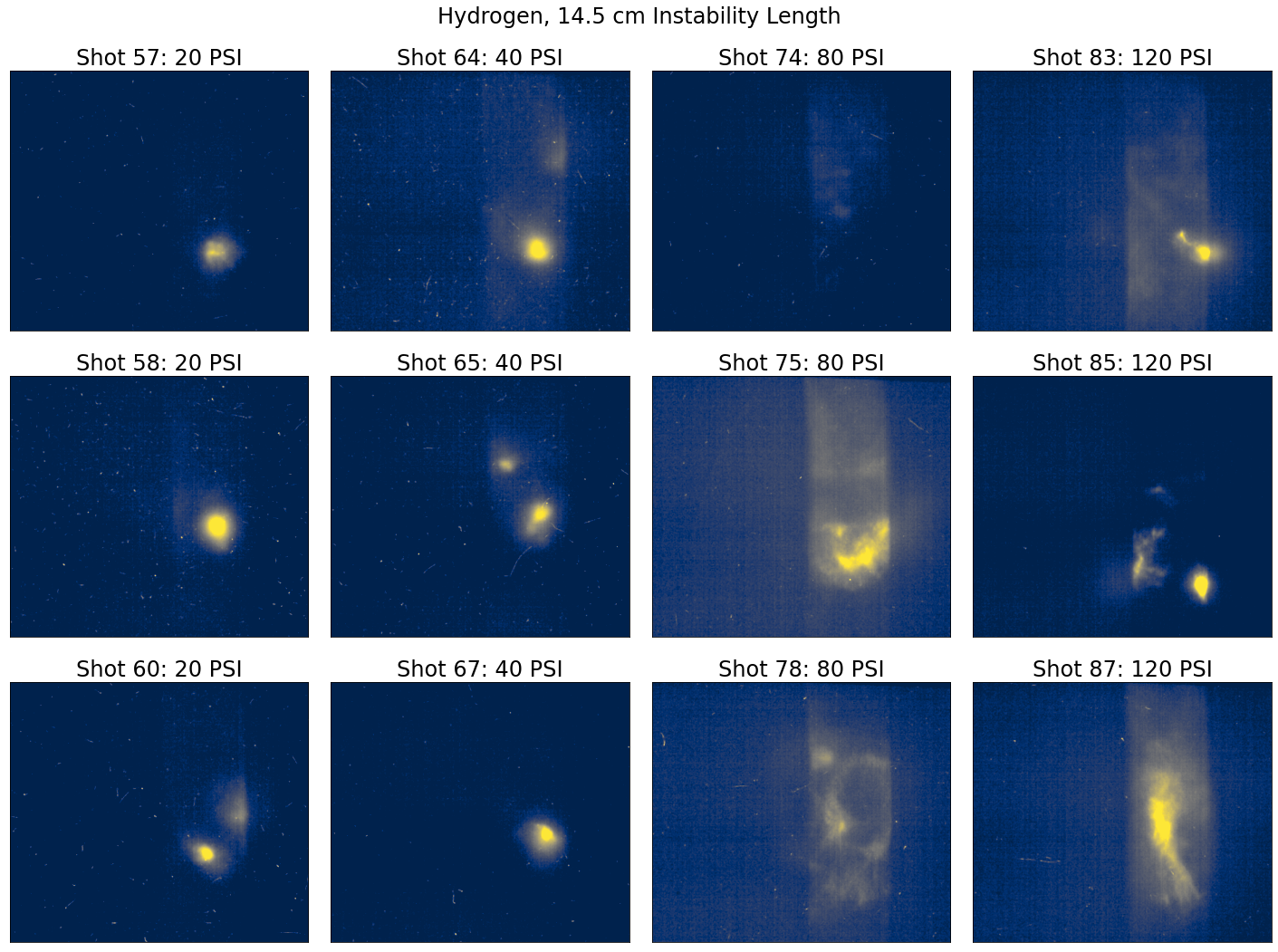 ‹#›
Conclusion / Ongoing Analysis
Filamentation was observed over a wide range of instability parameters.
Work is ongoing to quantify the growth rate as a function of the experiment’s parameter space.
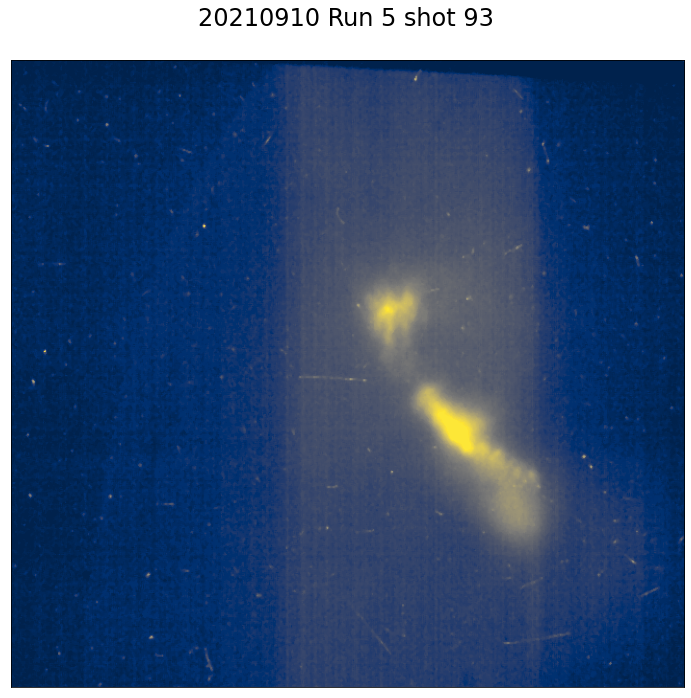 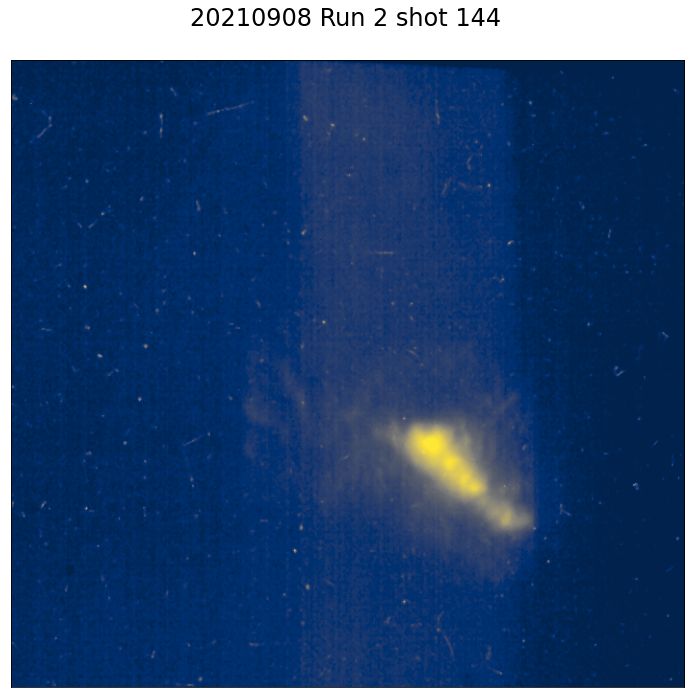 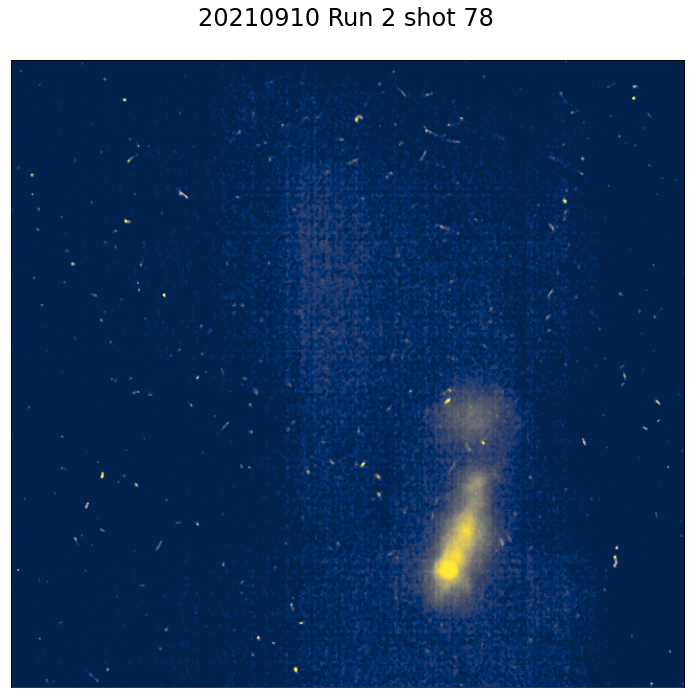 ‹#›
Thank you! Questions?
Email: jcardar@umich.edu
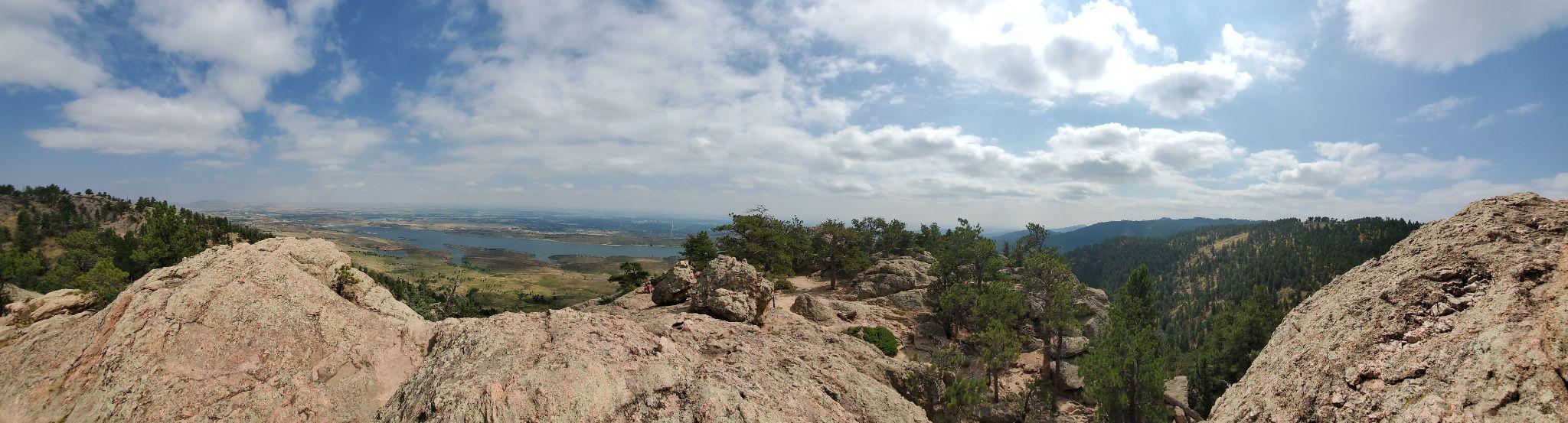 Advanced Beam Laboratory!
‹#›
Extra: Spectrometer Measurements From CSU Setup
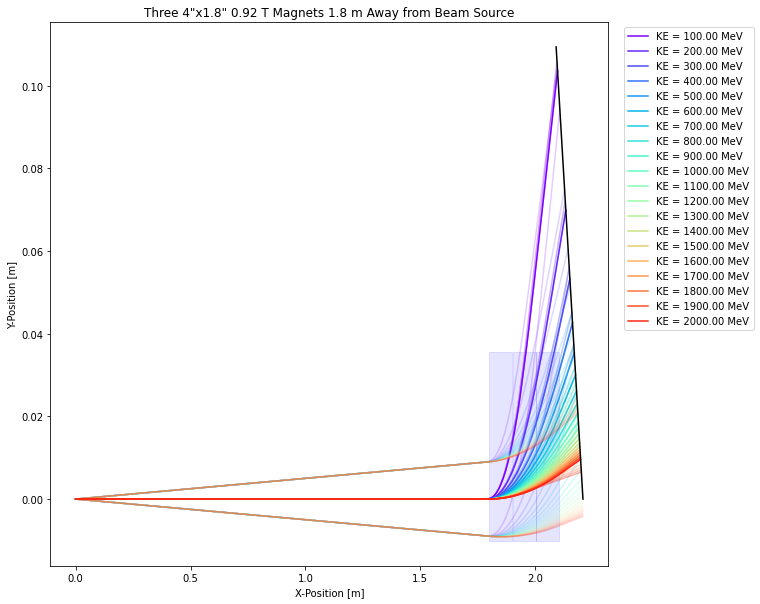 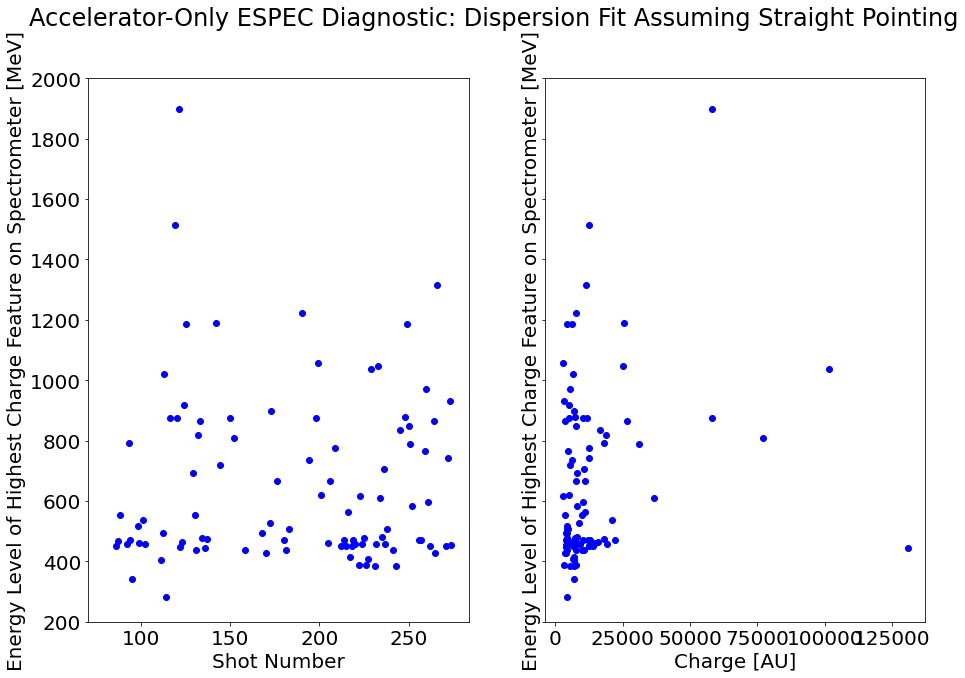 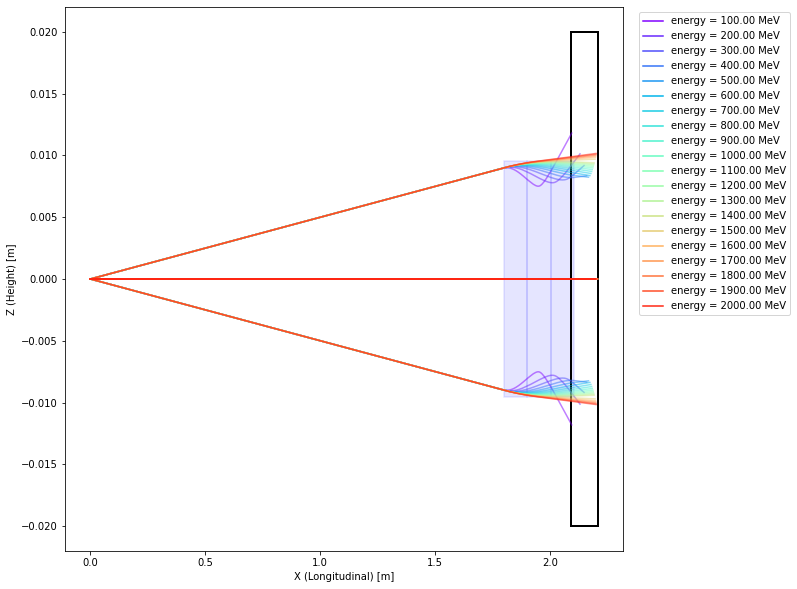 ‹#›
[Speaker Notes: Work on this slide more! Maybe include waterfall plots instead of spectrometer modelling?]
Extra: ESPEC On/Off test ~3 mm long, 500 PSI
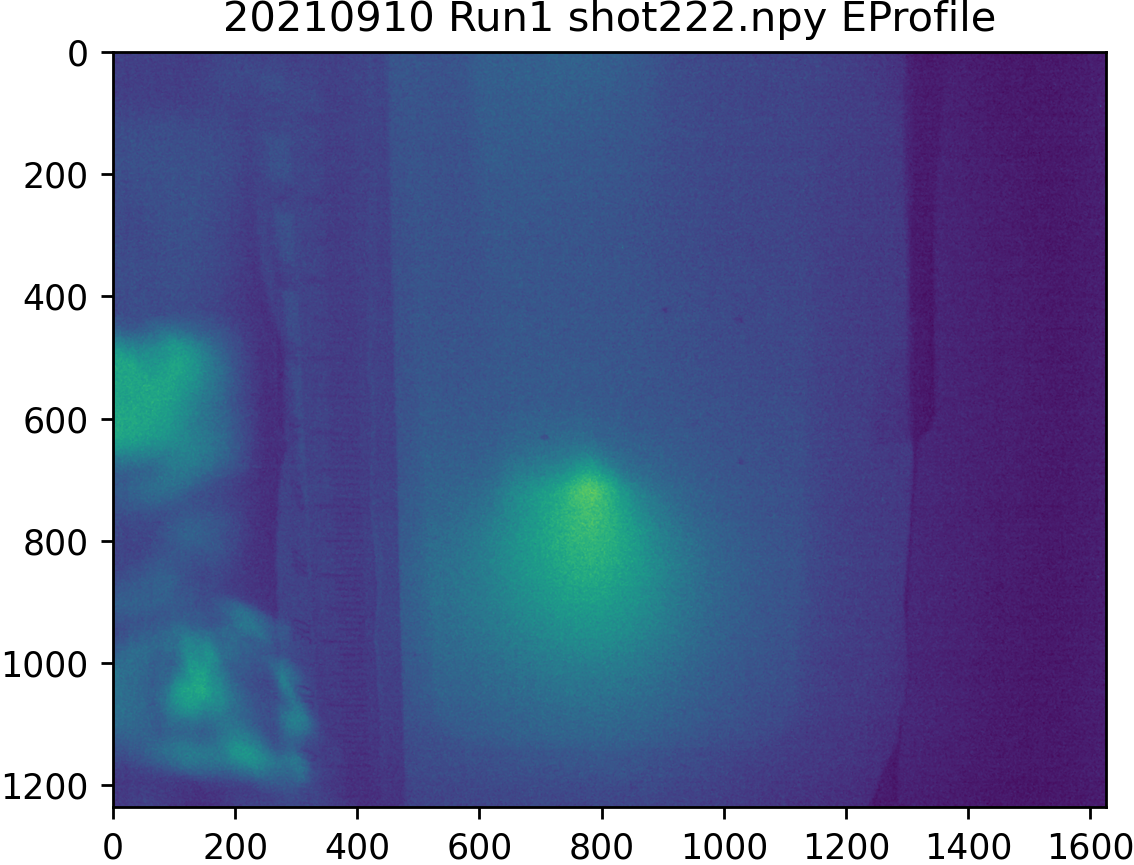 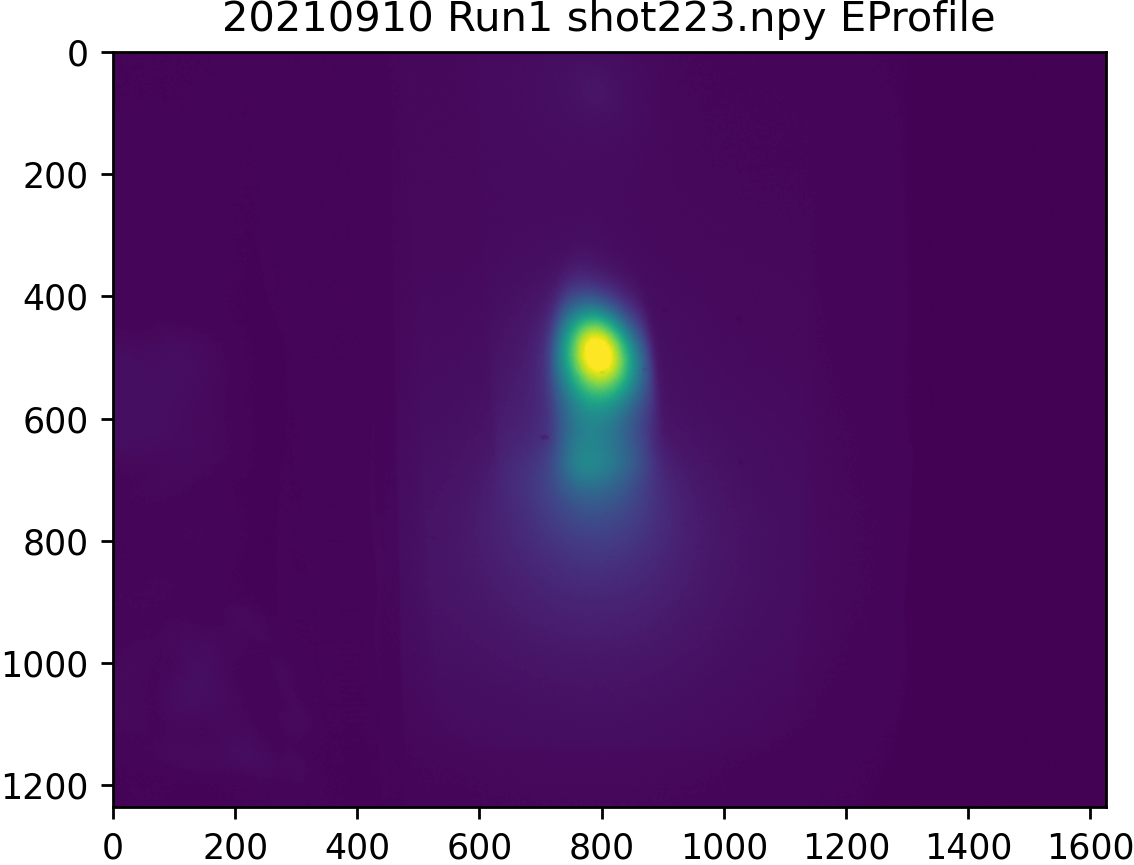 Continued...
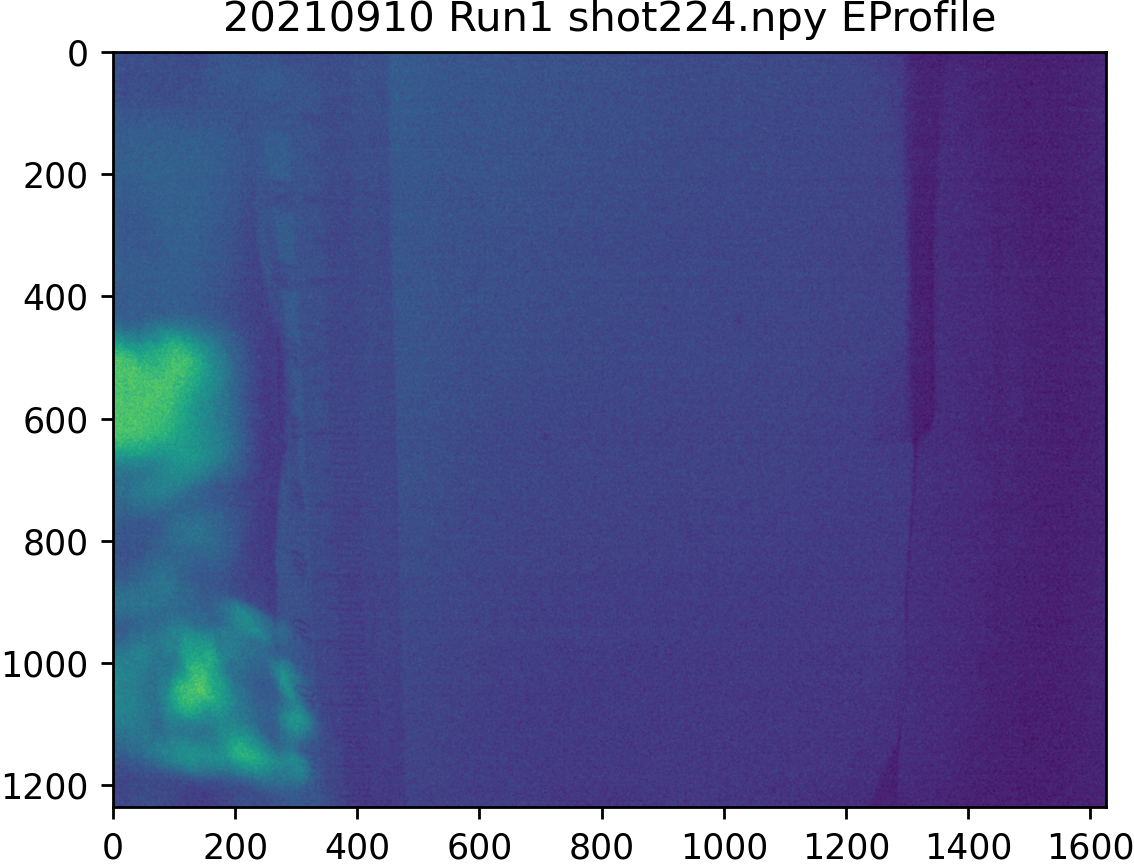 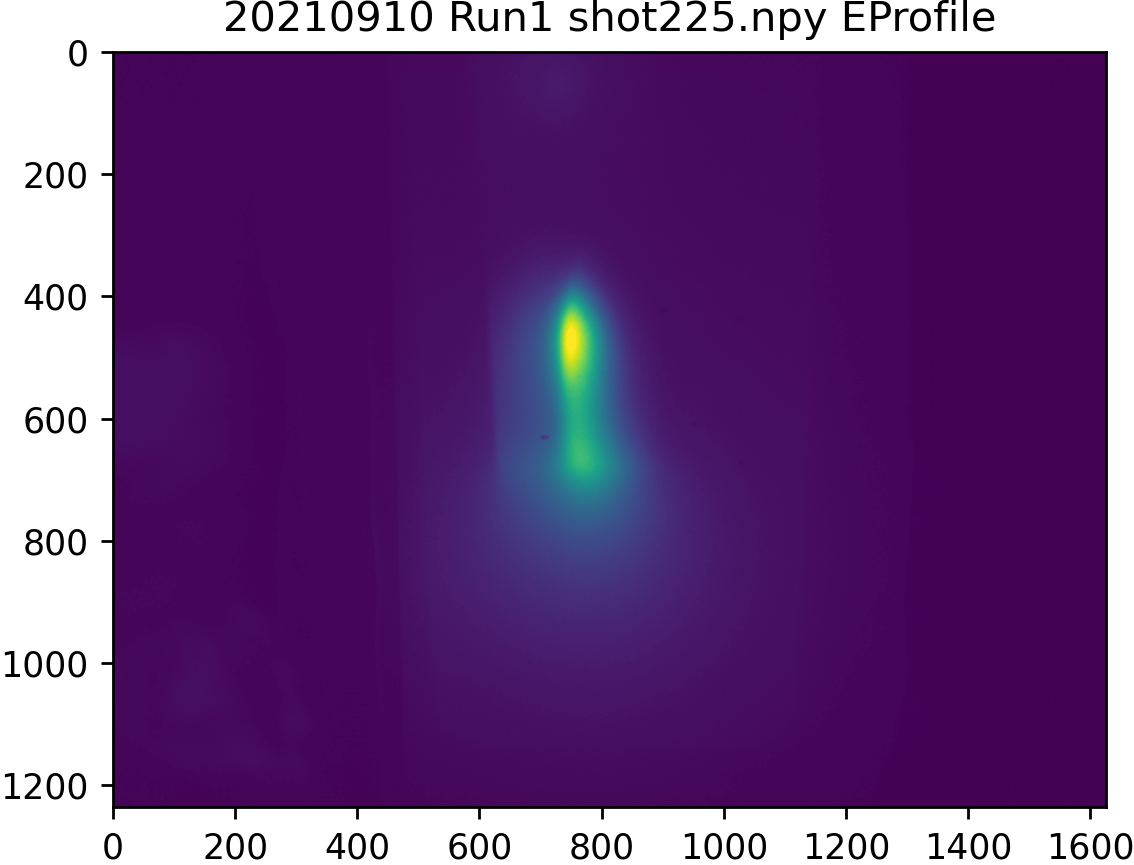 Continued...
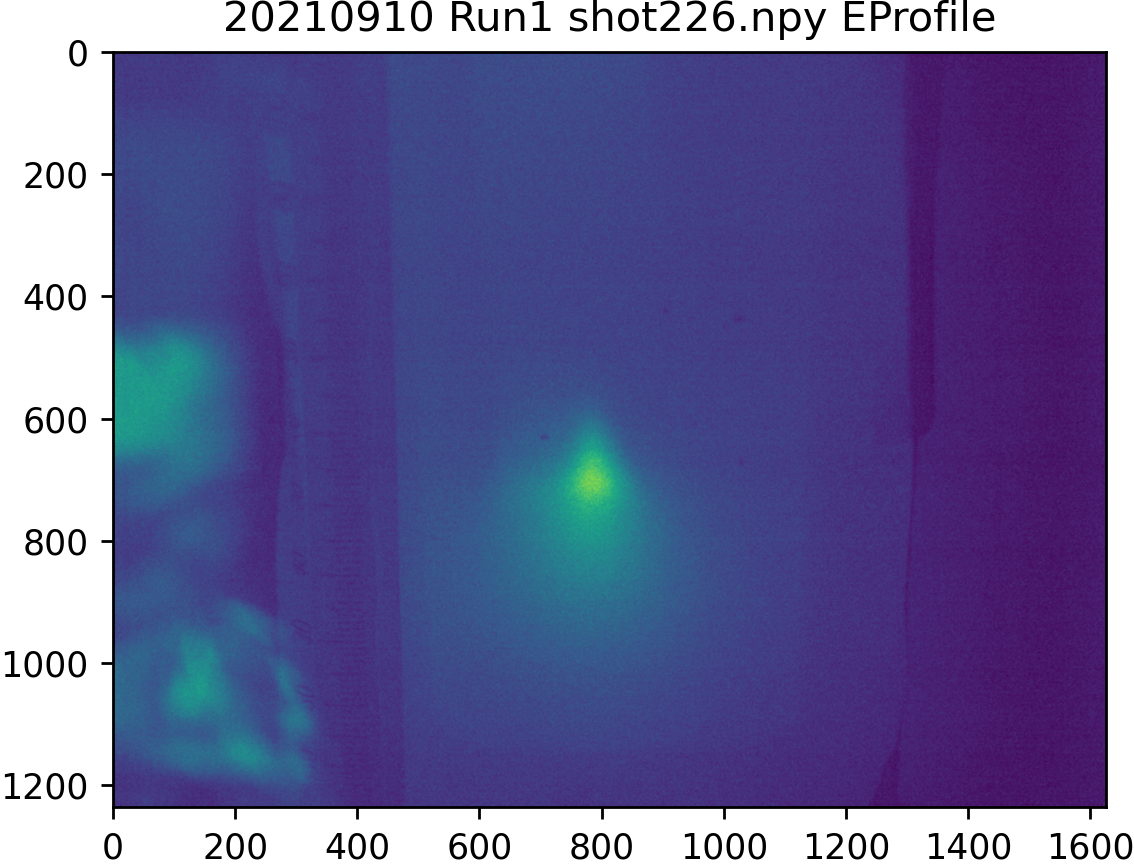 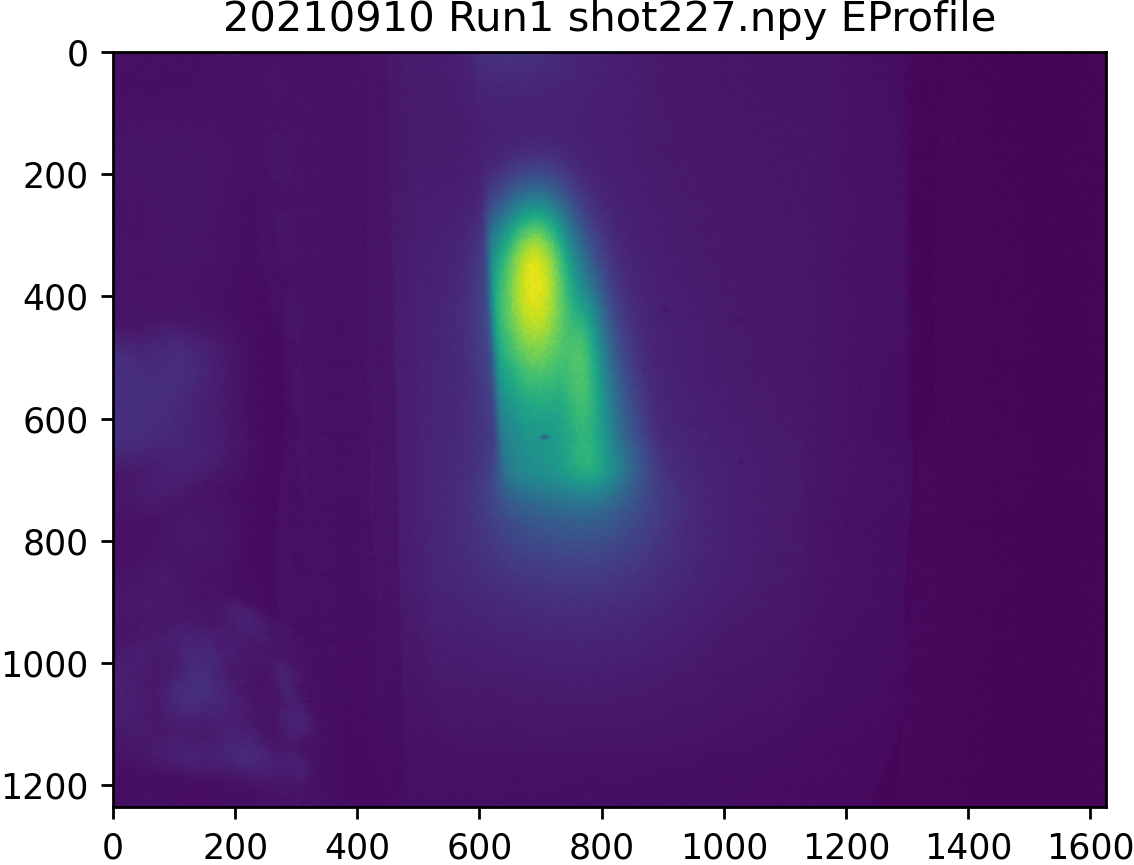